The New Government Playbook: The First 90 Days of Bringing Customer Experience to Local Government
Chris McMasters, CIO, City of Corona
Kyle Edgeworth, Deputy CIO, City of Corona
Hana Kim, Senior Solution Engineer, Qualtrics
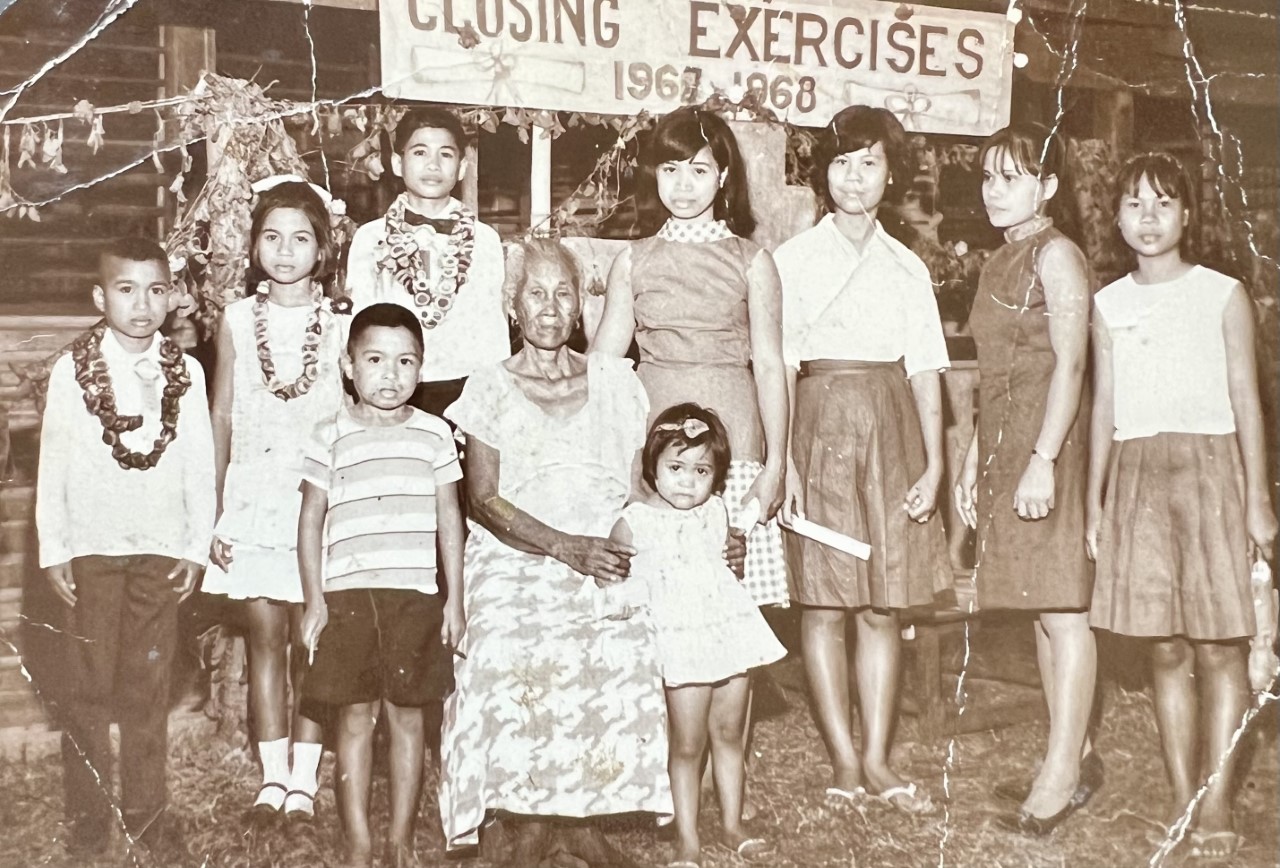 Lorem Ipsum
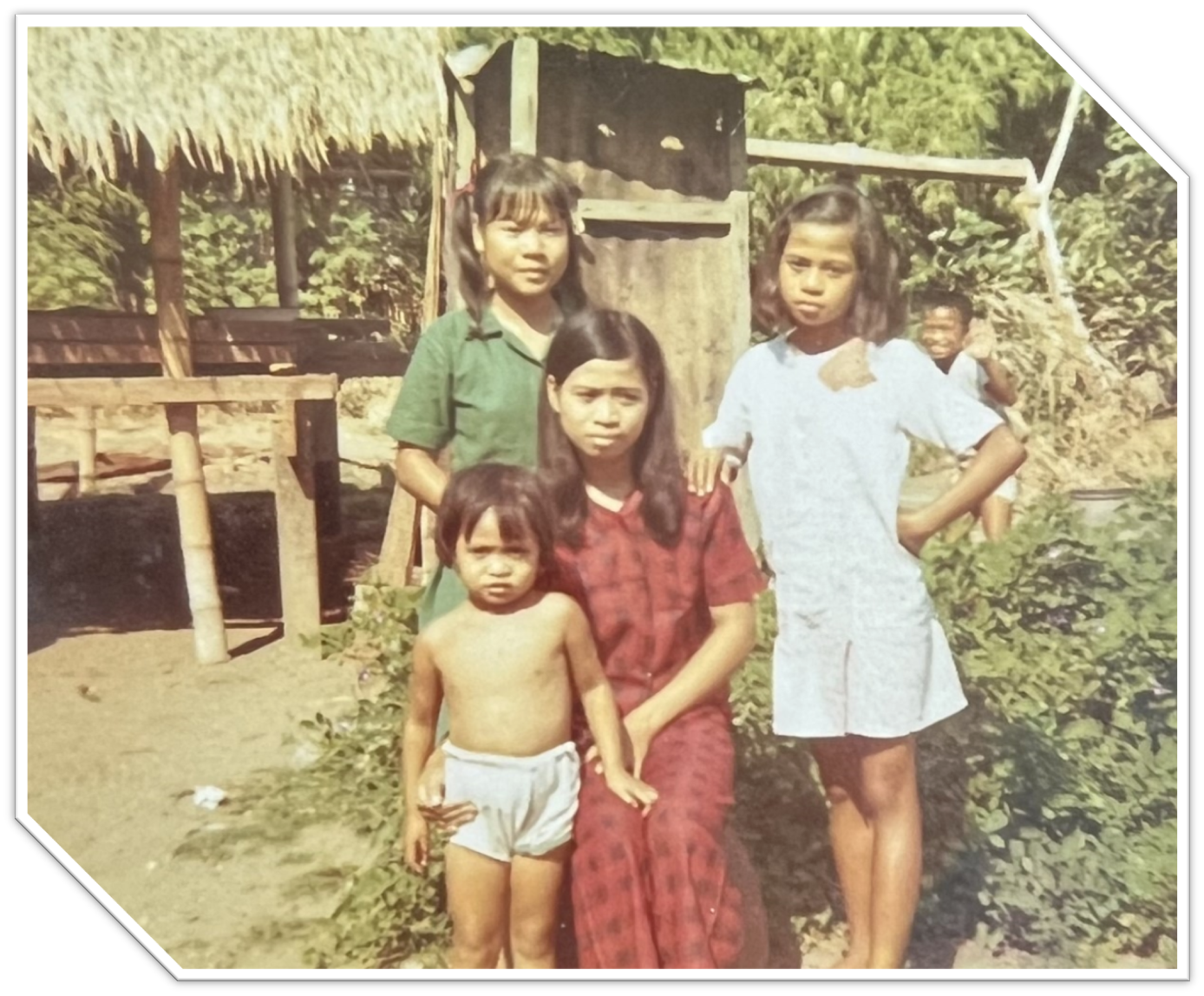 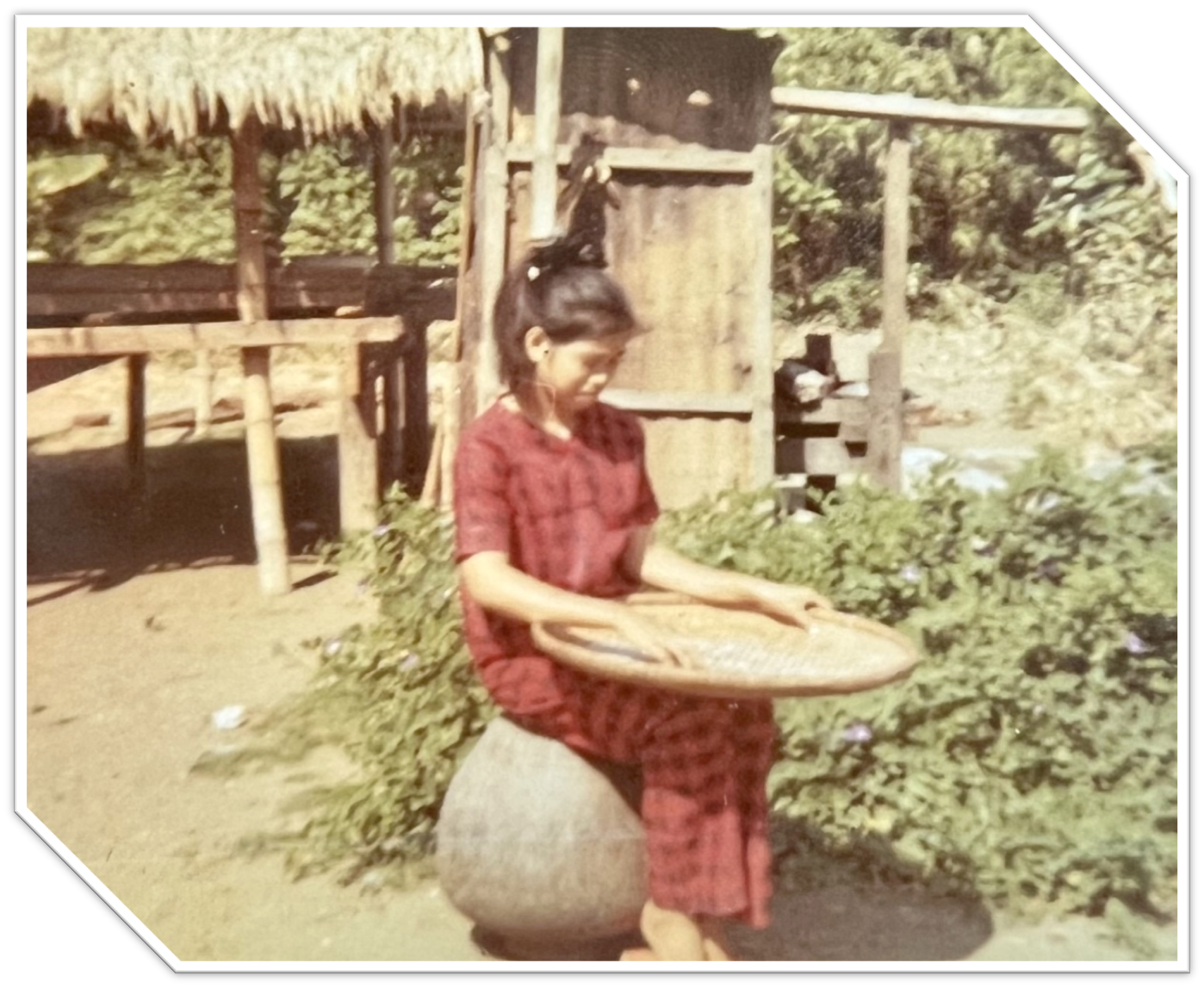 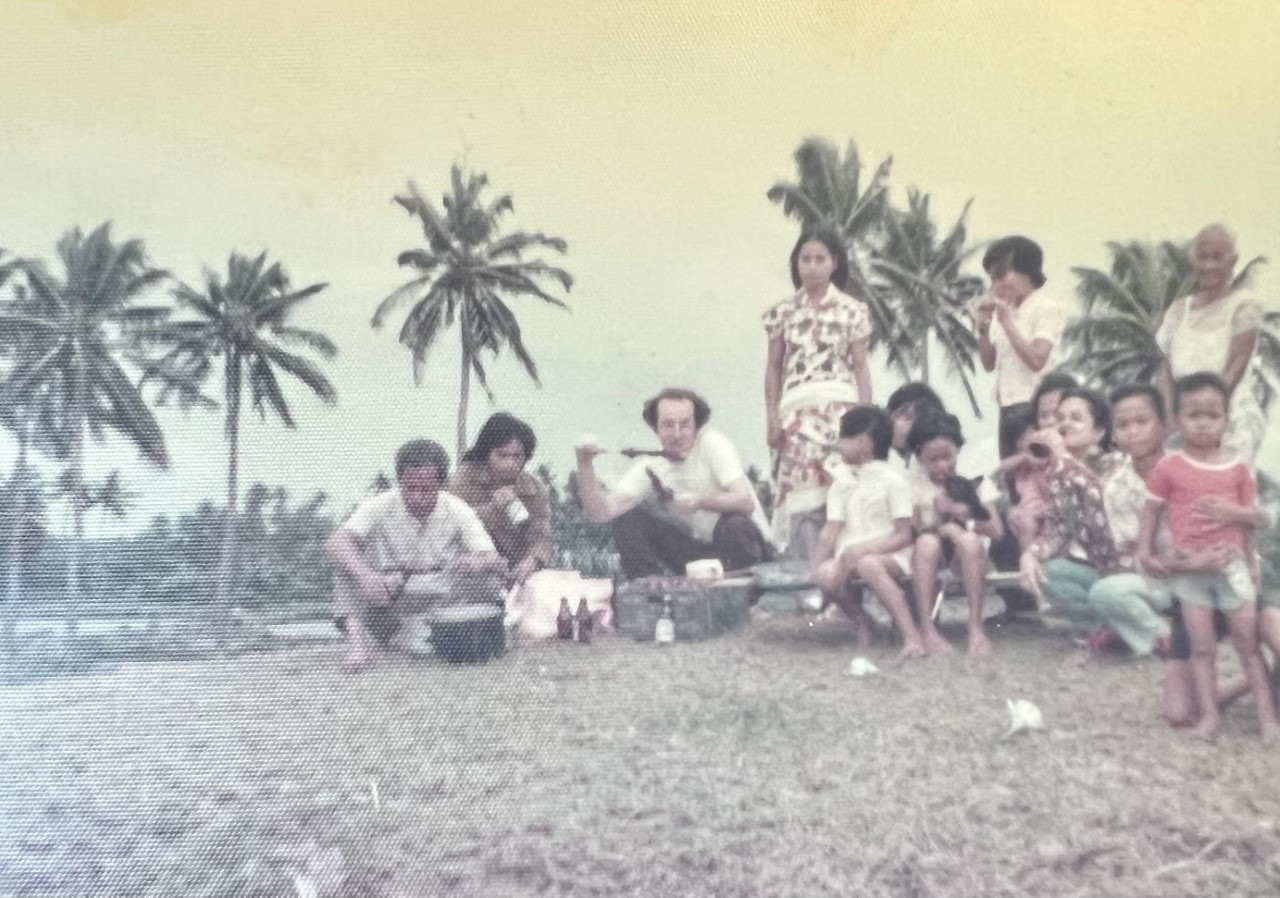 [Speaker Notes: Walk to the beach

Douglas MacArthur 1945]
[Speaker Notes: Nipa Hut to avoid flooding

No electricity]
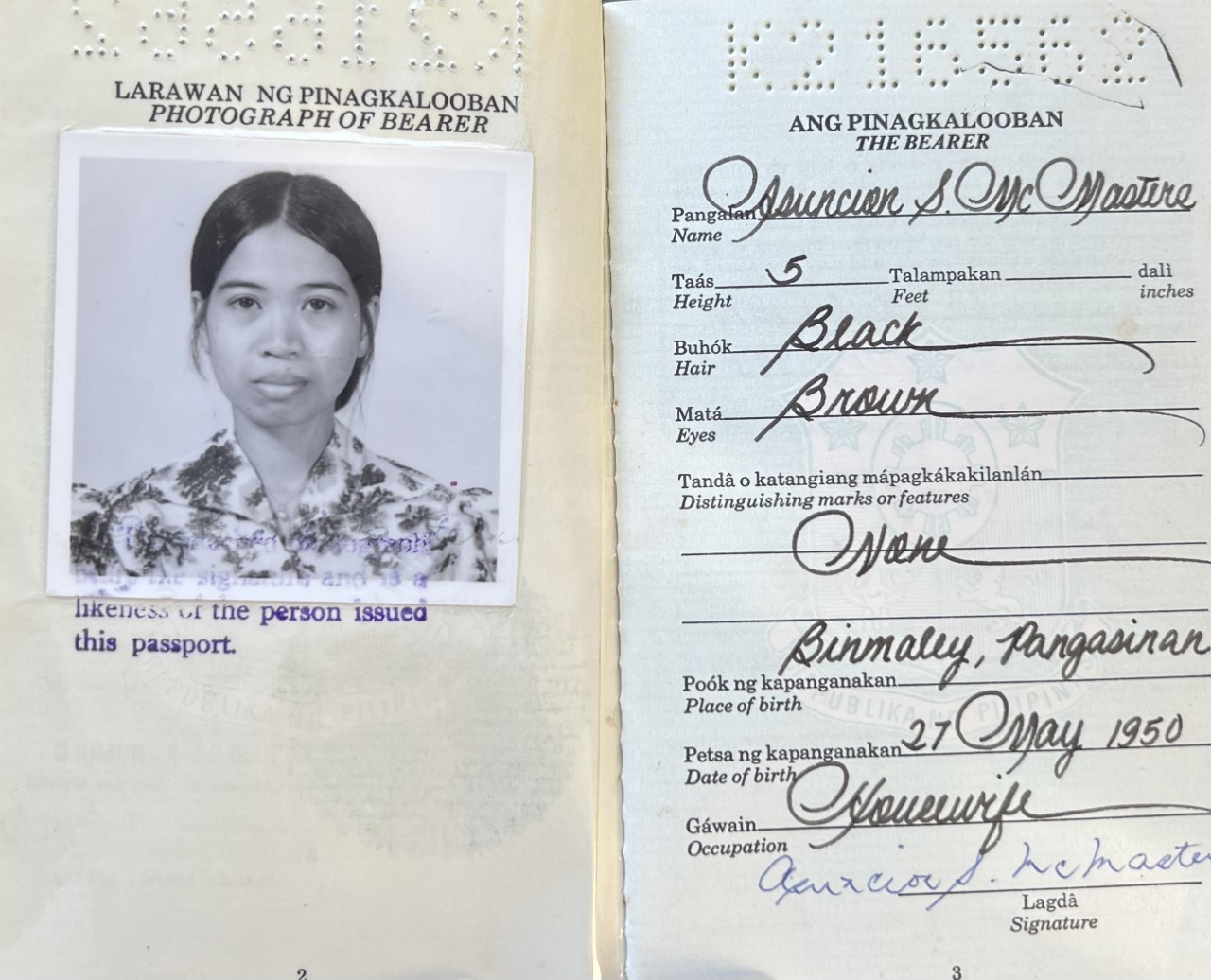 Citizenship
[Speaker Notes: Came to the US in 1974

Vietnam War

Life wasn't easy – had to adjust to a world much different than her own]
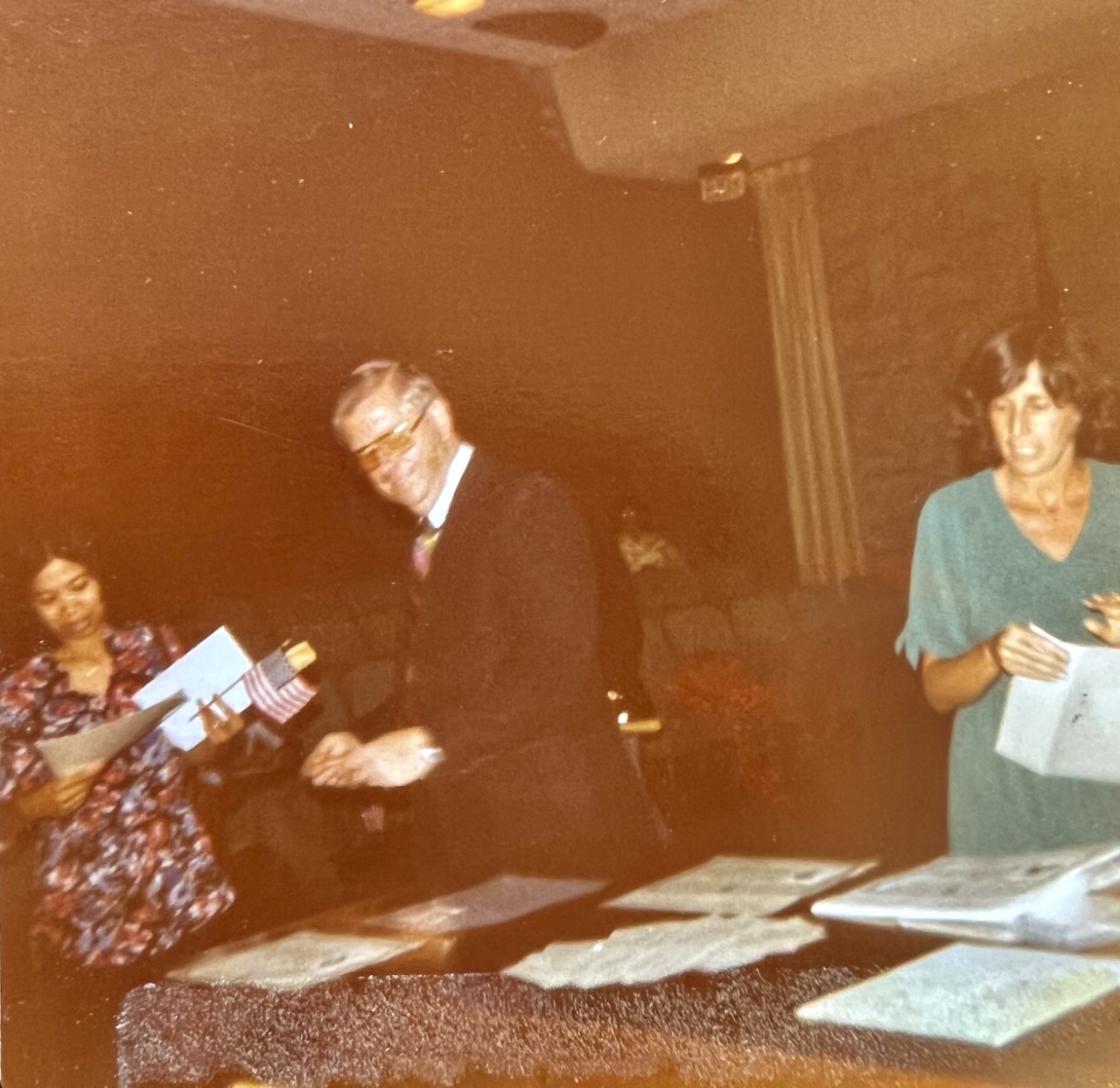 Citizenship
[Speaker Notes: I was born in 1975

1978 She became a citizen

It was a moment she never stopped talking about

Not my mom video]
Corona
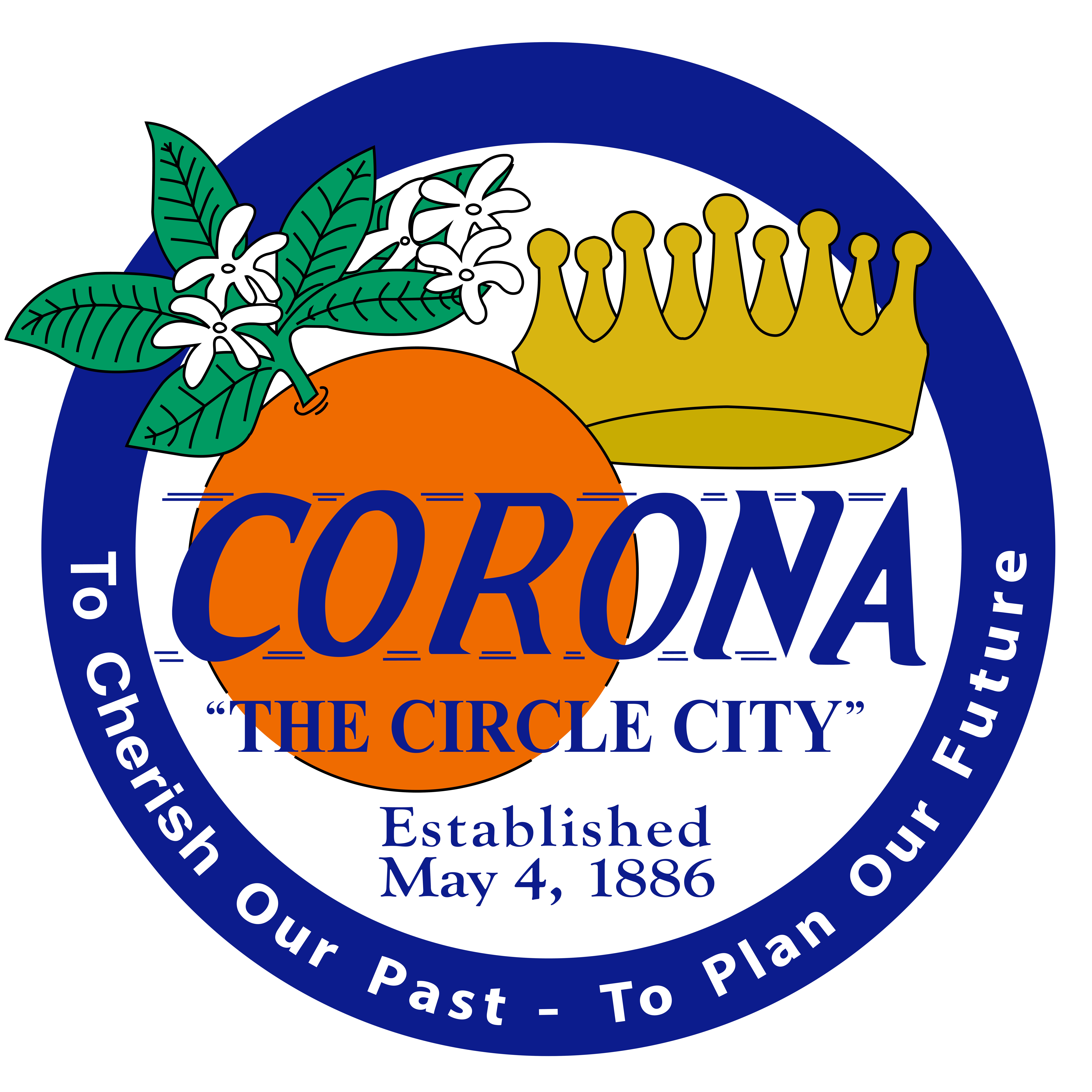 [Speaker Notes: 2016 we came to Corona
Began a tech transformation across the organization
Data driven
One of the videos about work we did]
The voice of engaged citizens
[Speaker Notes: Same 5 people angry people

How do listen to what the other 154000 people want]
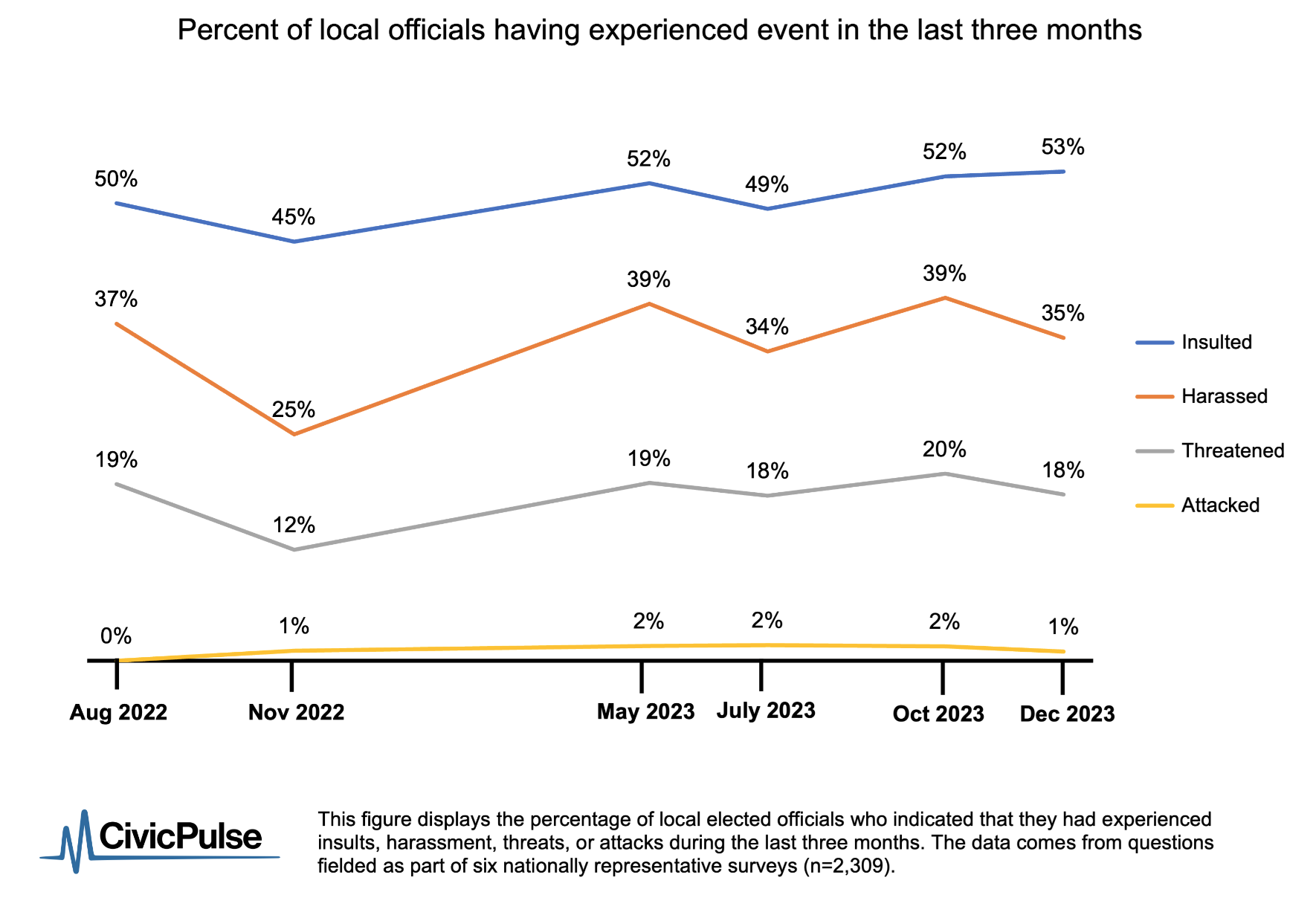 Controlling the narrative
Divisiveness 
Reacting to threats/harassment 
Change in behavior
Engaging the silent majority
Challenges to solve
“The most basic of all human needs is the need to understand and be understood. The best way to understand people is to listen to them.” 	-Ralph G. Nichols
What we tried first…
Passive to active
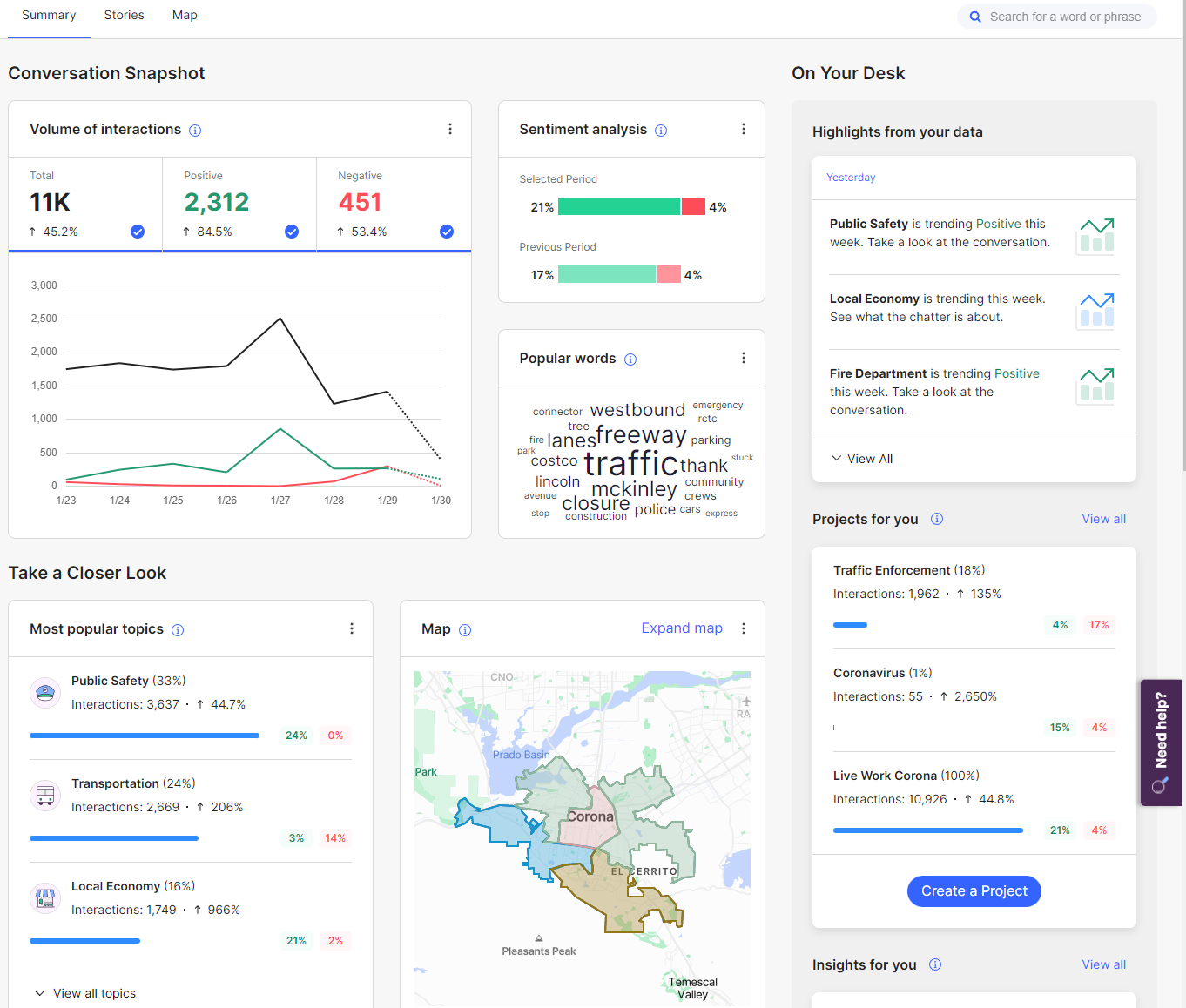 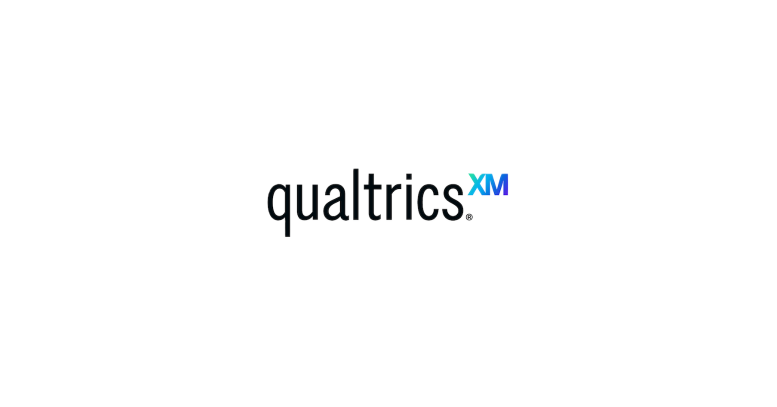 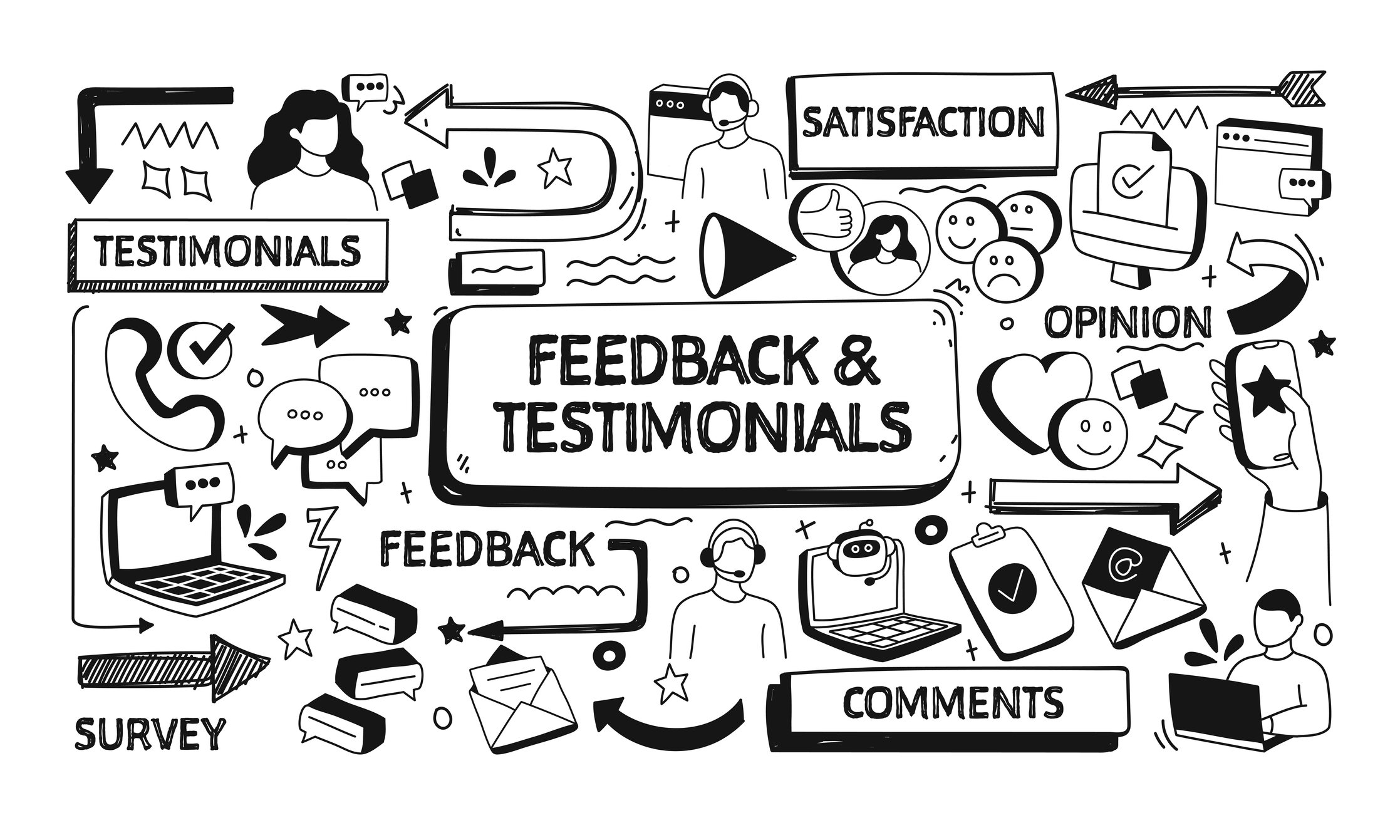 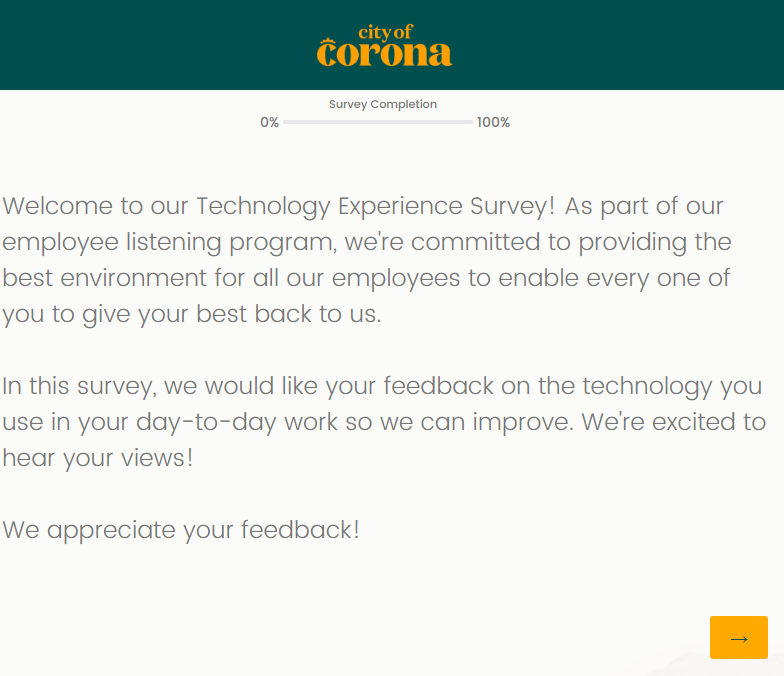 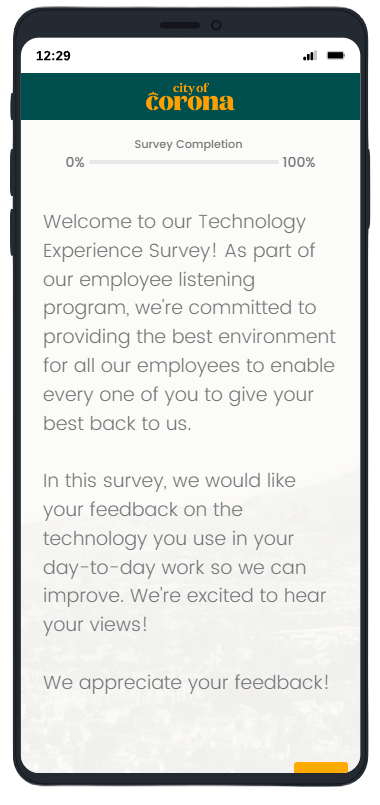 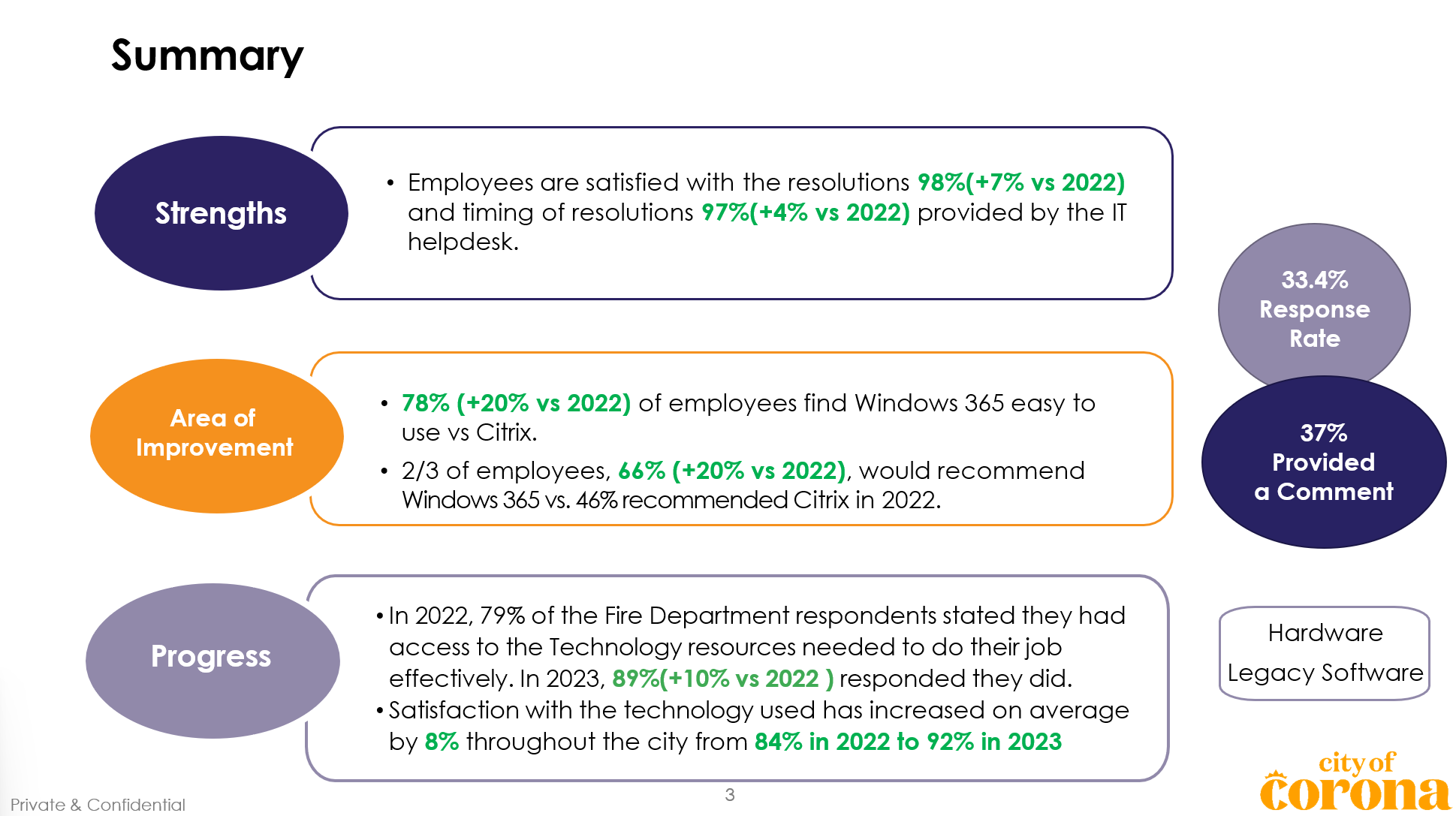 Example 1 – IT Service
[Speaker Notes: Results given to employees
2 years of data we can compare
Strength/Weaknesses/Growth
CS needed new computers
FD needed new computer at the fire stations
HR was frustrated with Citrix]
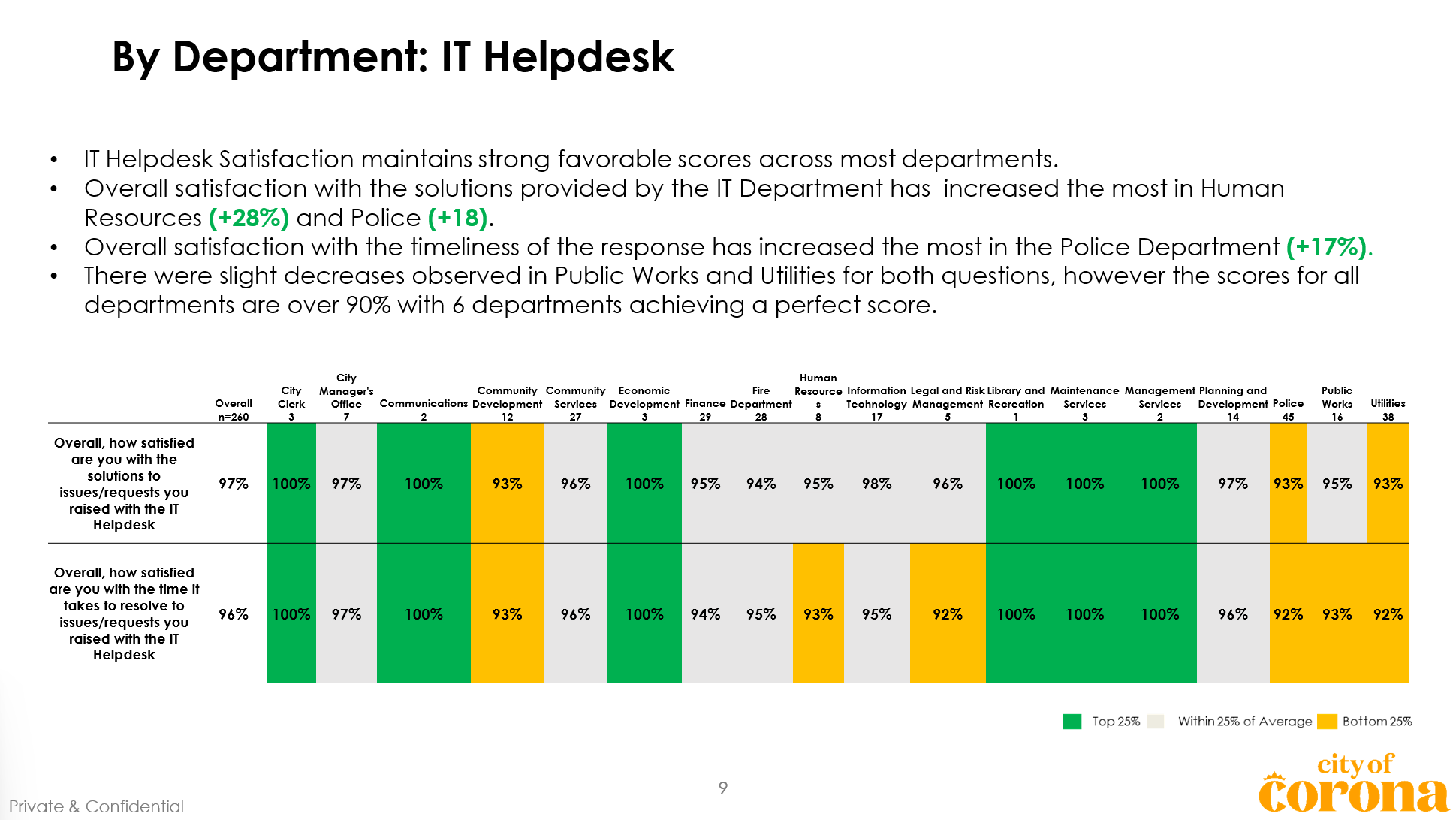 19
[Speaker Notes: PD is Dispatch issues
HR was a surprise, looking into it]
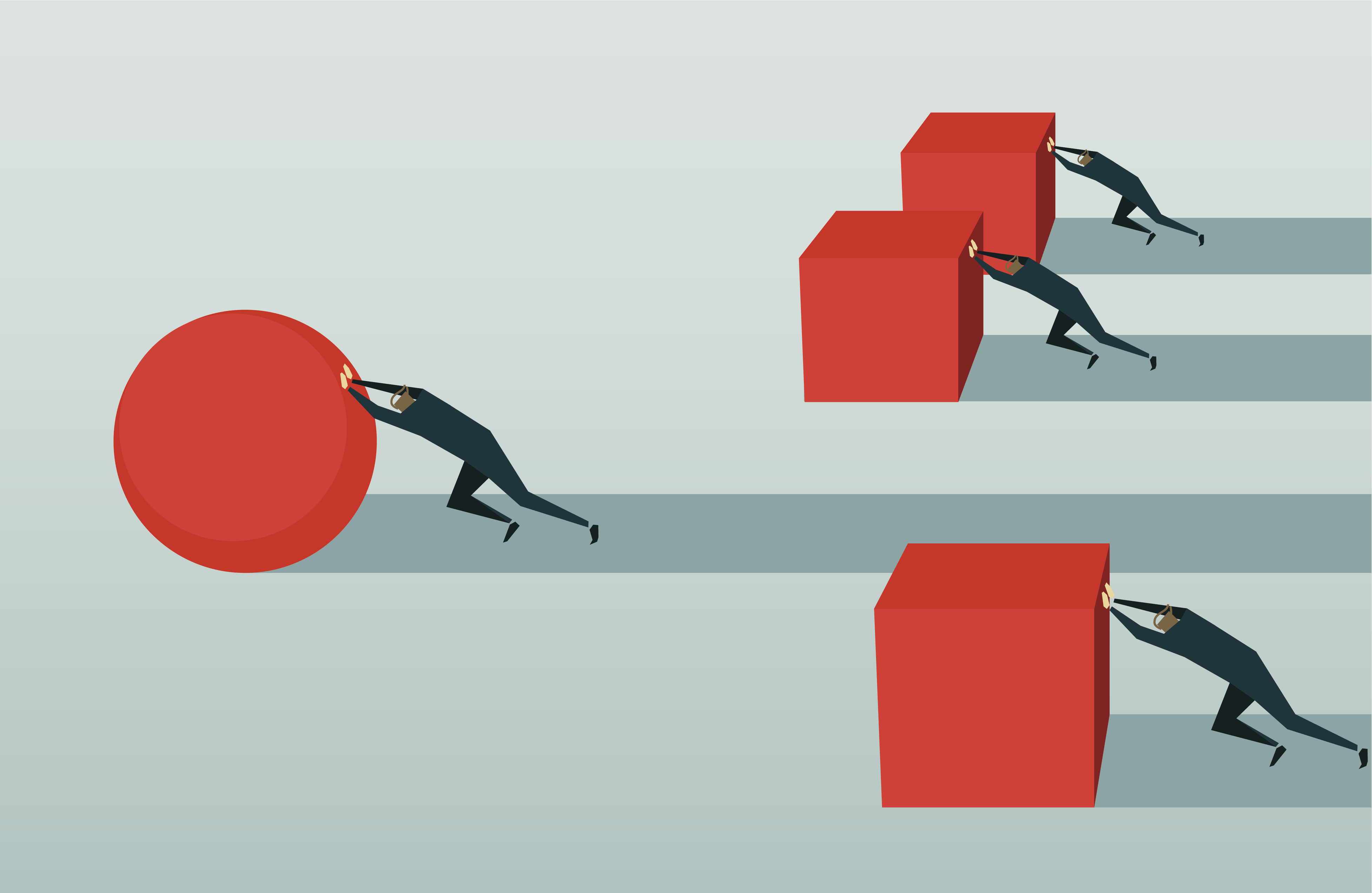 Find you quick win! (14 days)
Demo
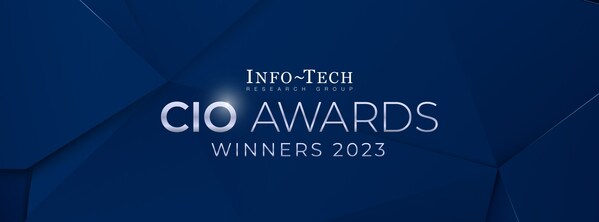 "In this dawning age of exponential IT, measuring stakeholder satisfaction has become more important than ever," says Geoff Nielson, senior vice president of global services and delivery for Info-Tech Research Group. "The recipients of Info-Tech's 2023 CIO Awards have not only met the high standards of stakeholder satisfaction but have consistently exceeded them. It's an honor to celebrate the exceptional value and innovation these leaders bring to their organizations and the broader industry. Congratulations to each winner for their outstanding achievements and for setting a stellar example of IT excellence."
Where we went next…
Internal to external
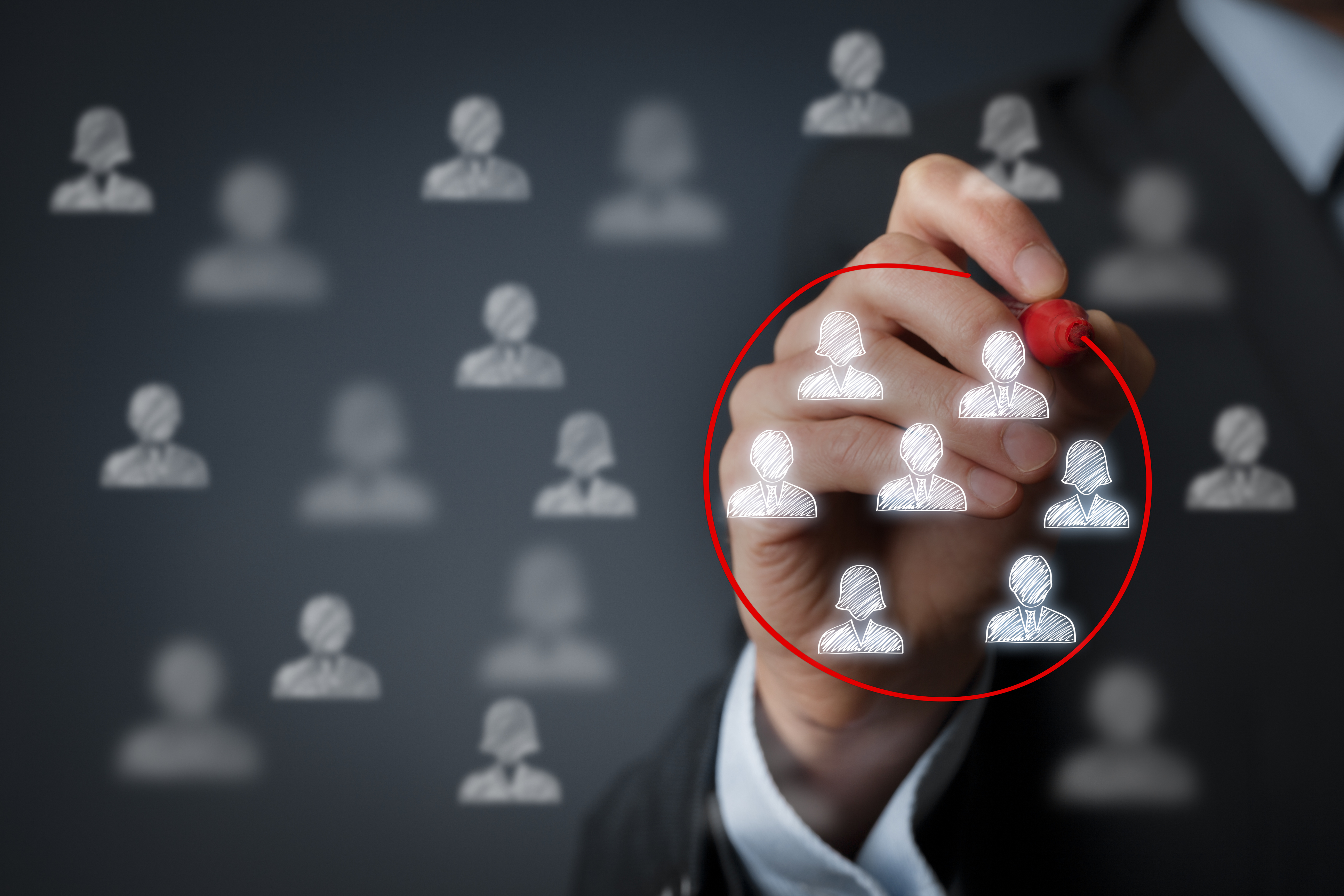 Targeted Marketing Efforts
[Speaker Notes: Through our citizen engagement surveys and data analysis, we've gained valuable insights into the preferences, interests, and needs of our diverse community. This has enabled us to craft targeted marketing campaigns that resonate with specific segments of our population, enhancing the effectiveness of our messaging and outreach efforts.]
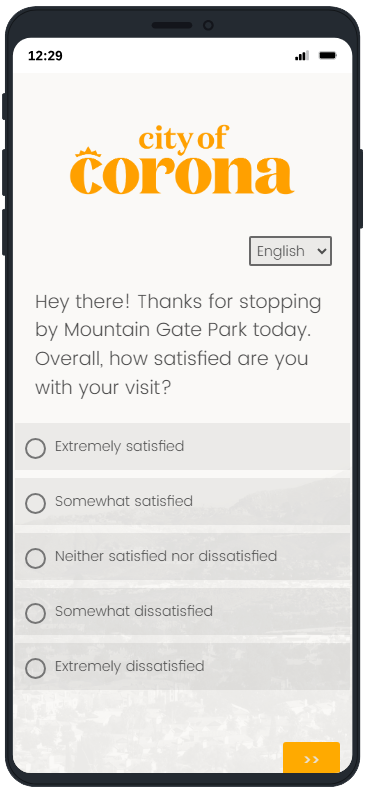 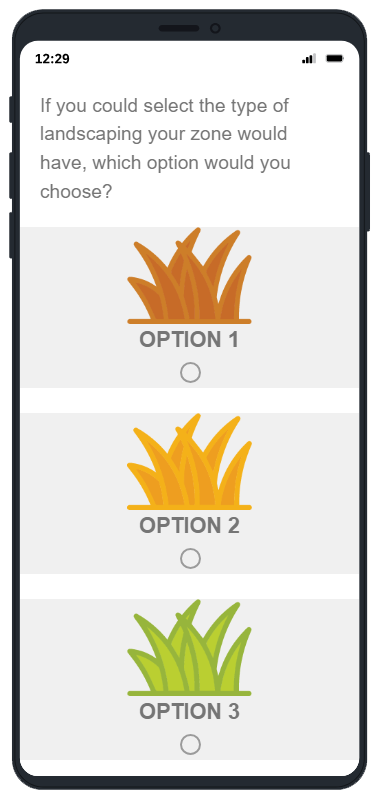 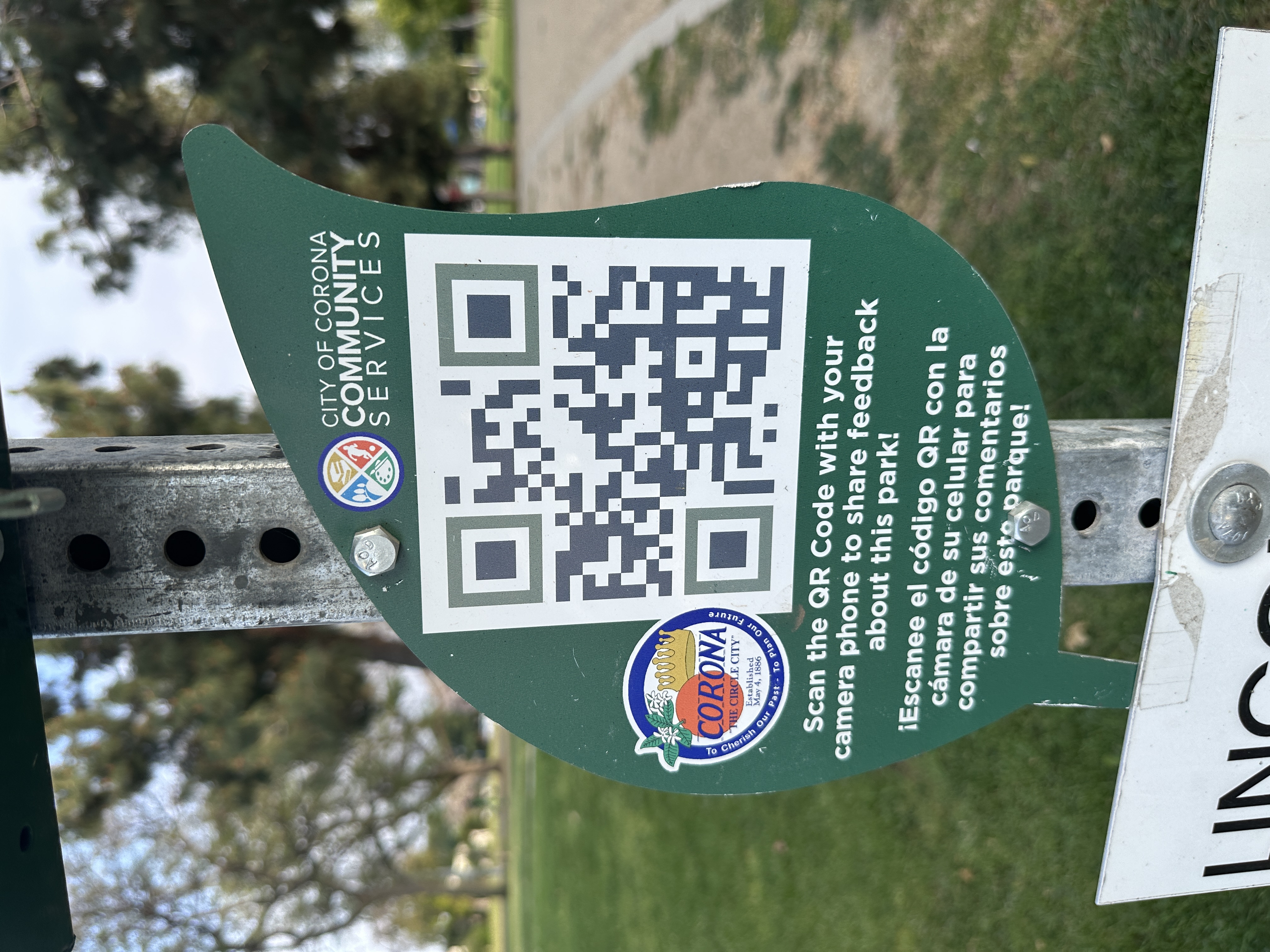 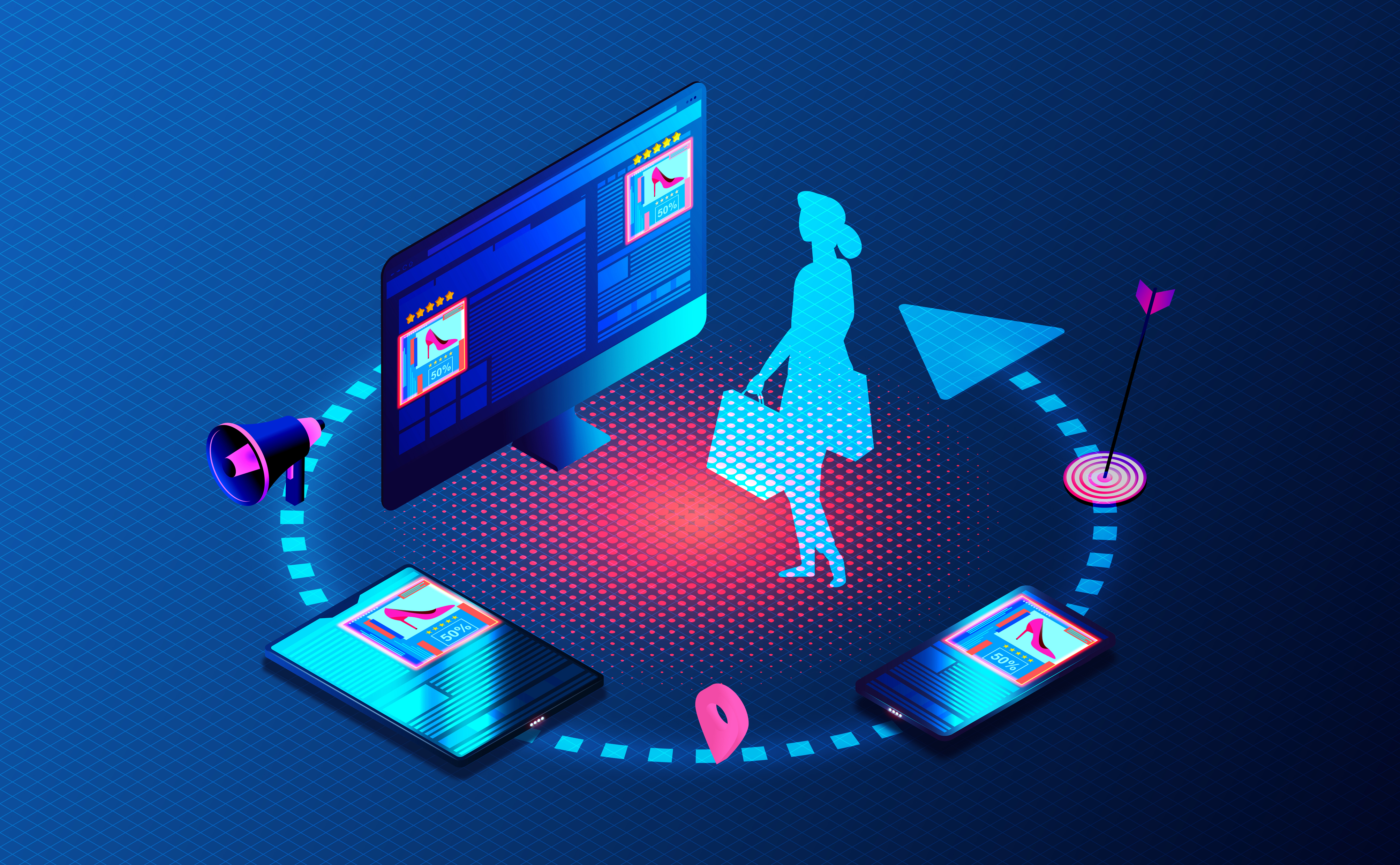 Complete full lifecycle (30 days)
Demo
The (not so) final frontier
Single to omnichannel
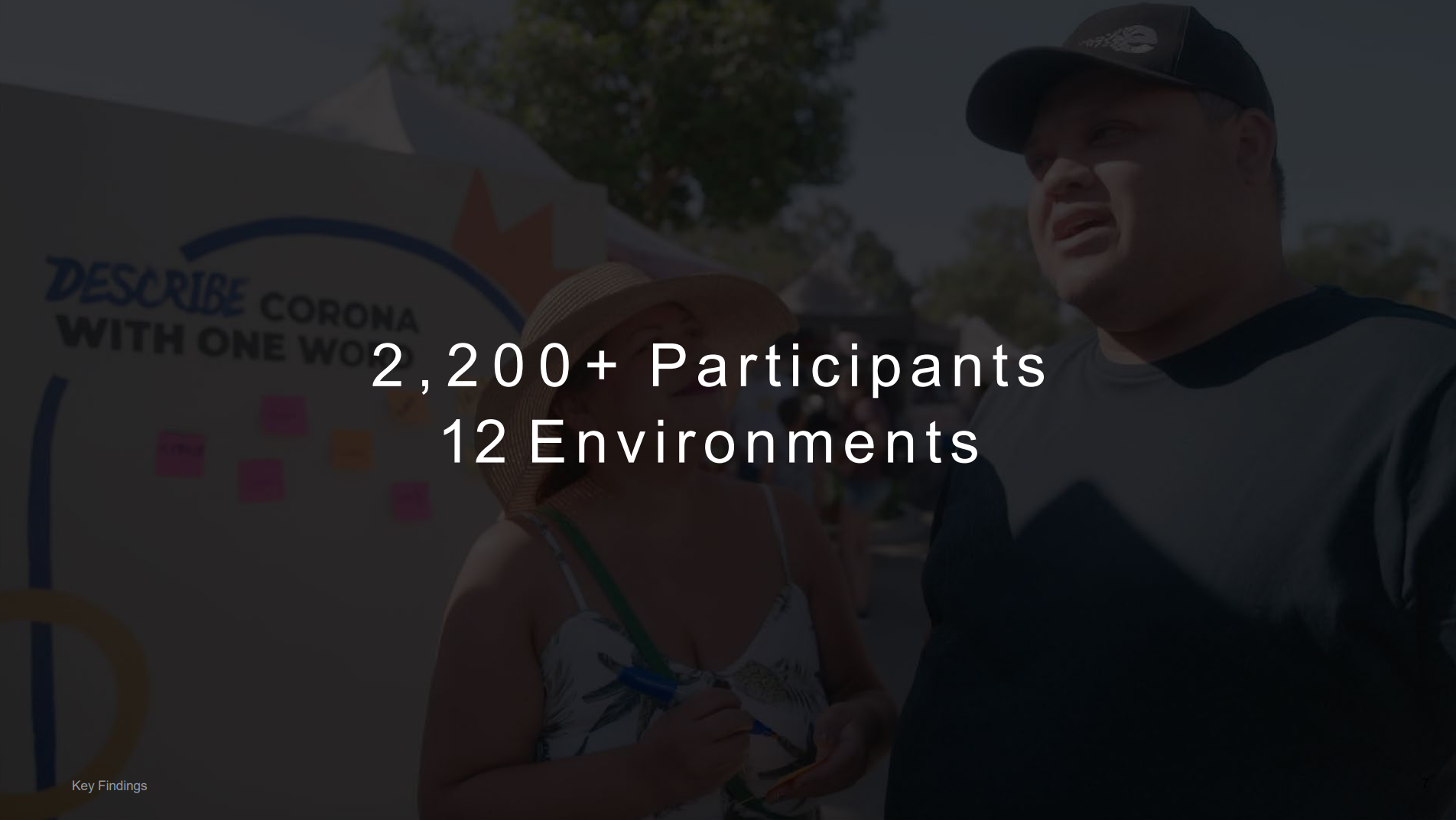 Results/Lessons Learned
[Speaker Notes: Had over 2k participants
Physical and virtual]
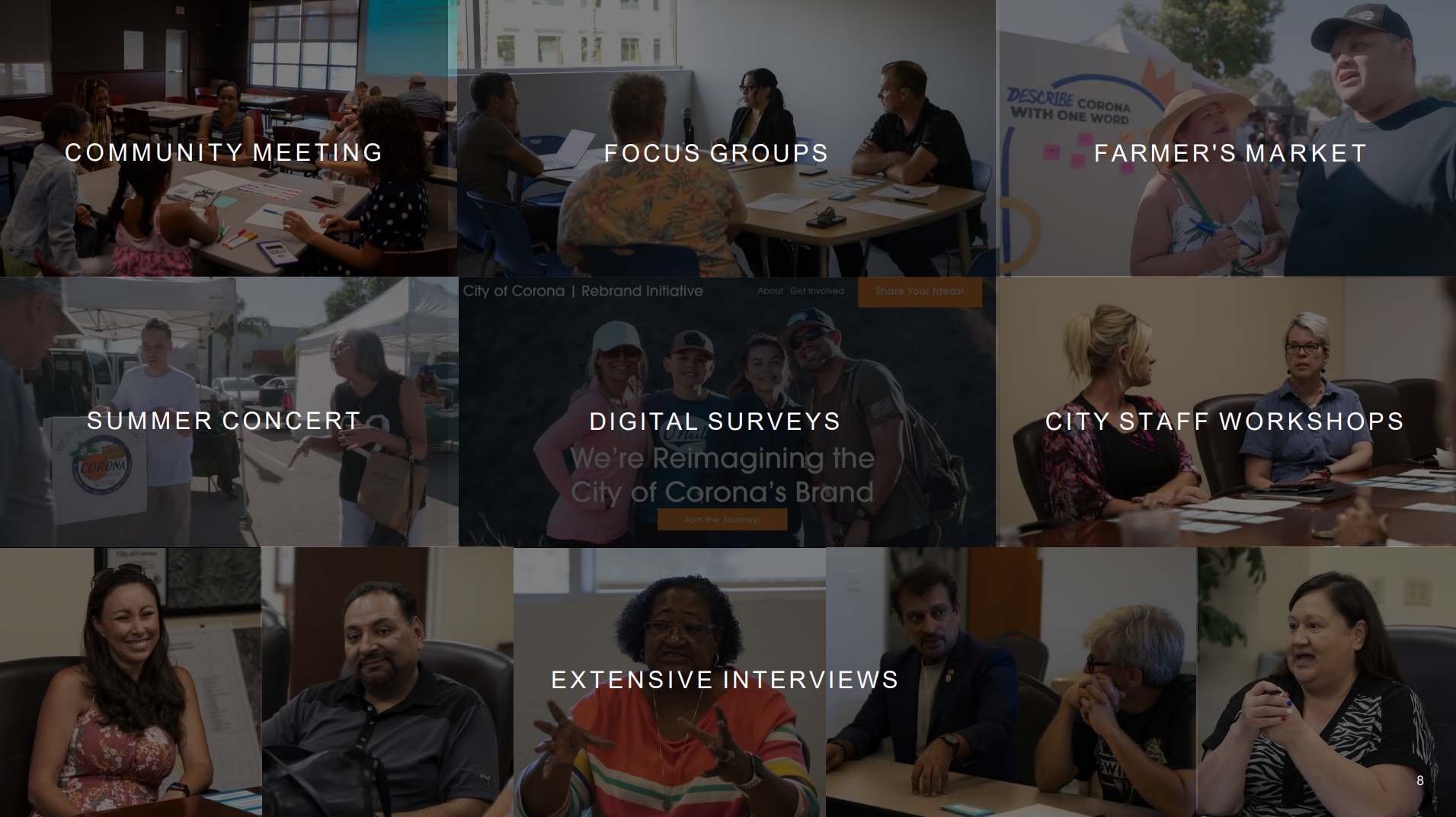 30
[Speaker Notes: Omni channel – several different efforts leveraging technology to outreach
Close the loop communication gaps utilizing physical and virtual methods to engage
Social media, videos, landing pages and digital surveys]
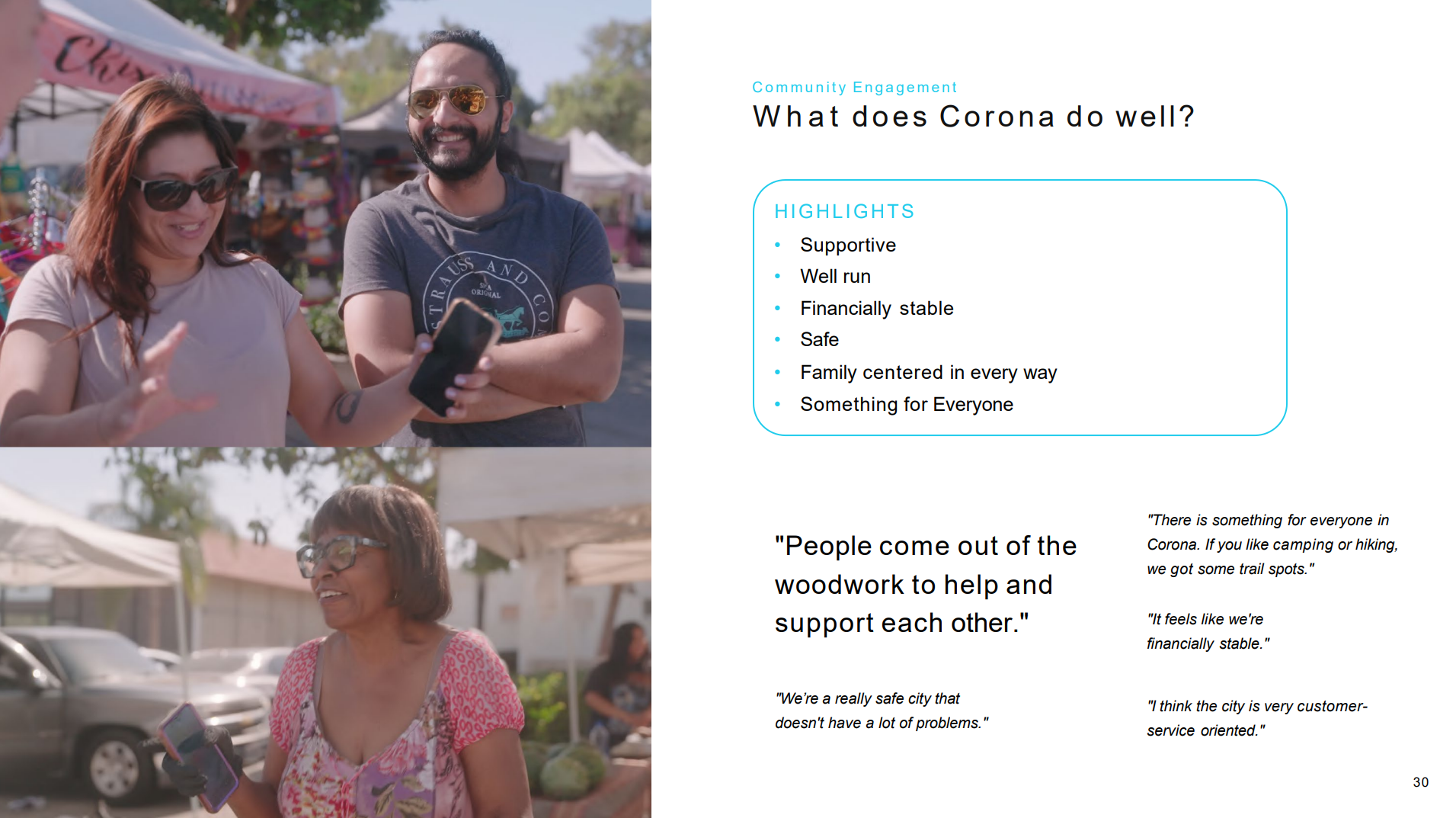 31
[Speaker Notes: What came out of those surveys
Supportive
Well run
Financially stable
Safe
Family Centered
Something for everyone]
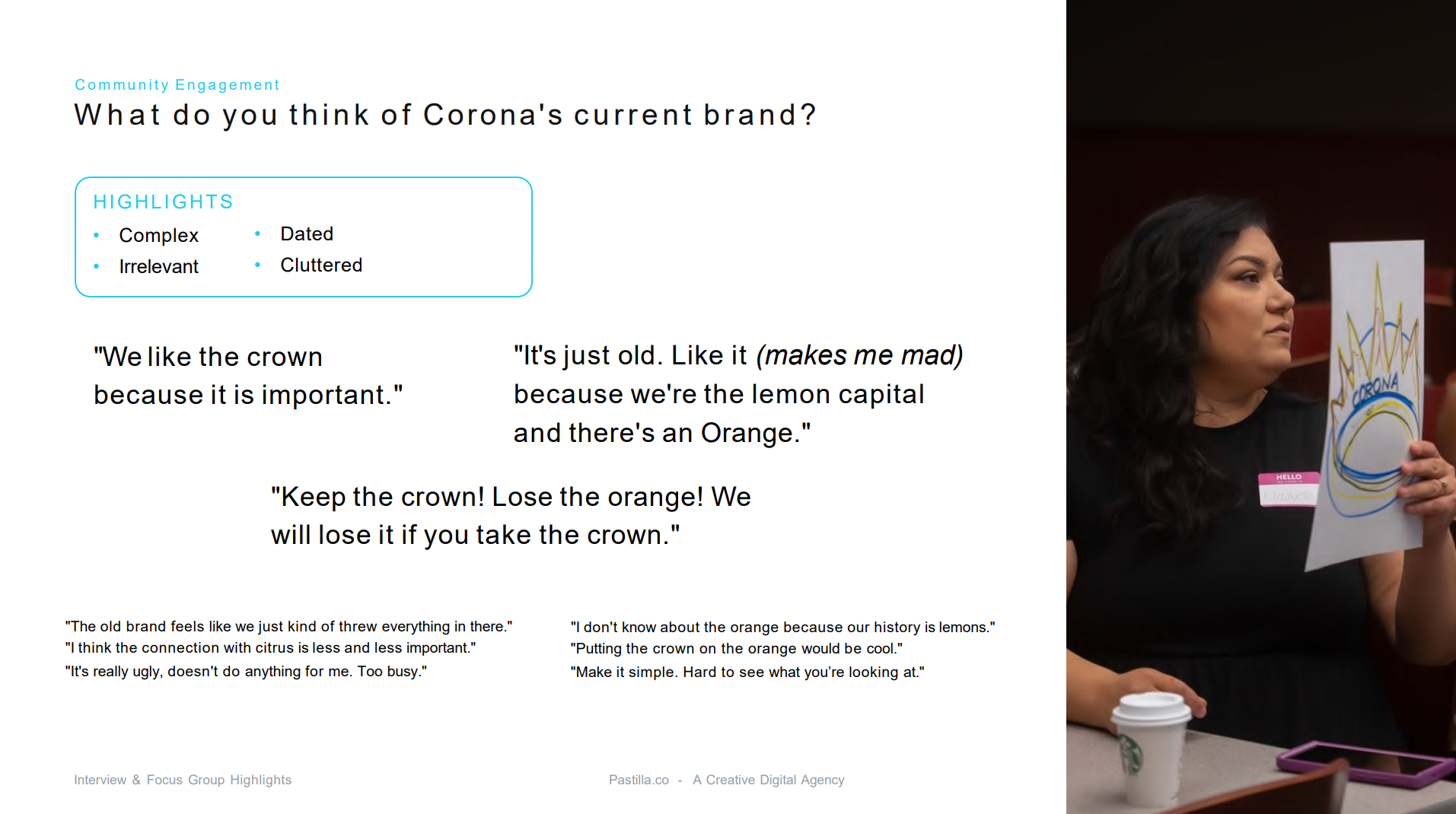 32
[Speaker Notes: Thoughts about the current brand
Complex
Dated
Irrelevant
Cluttered]
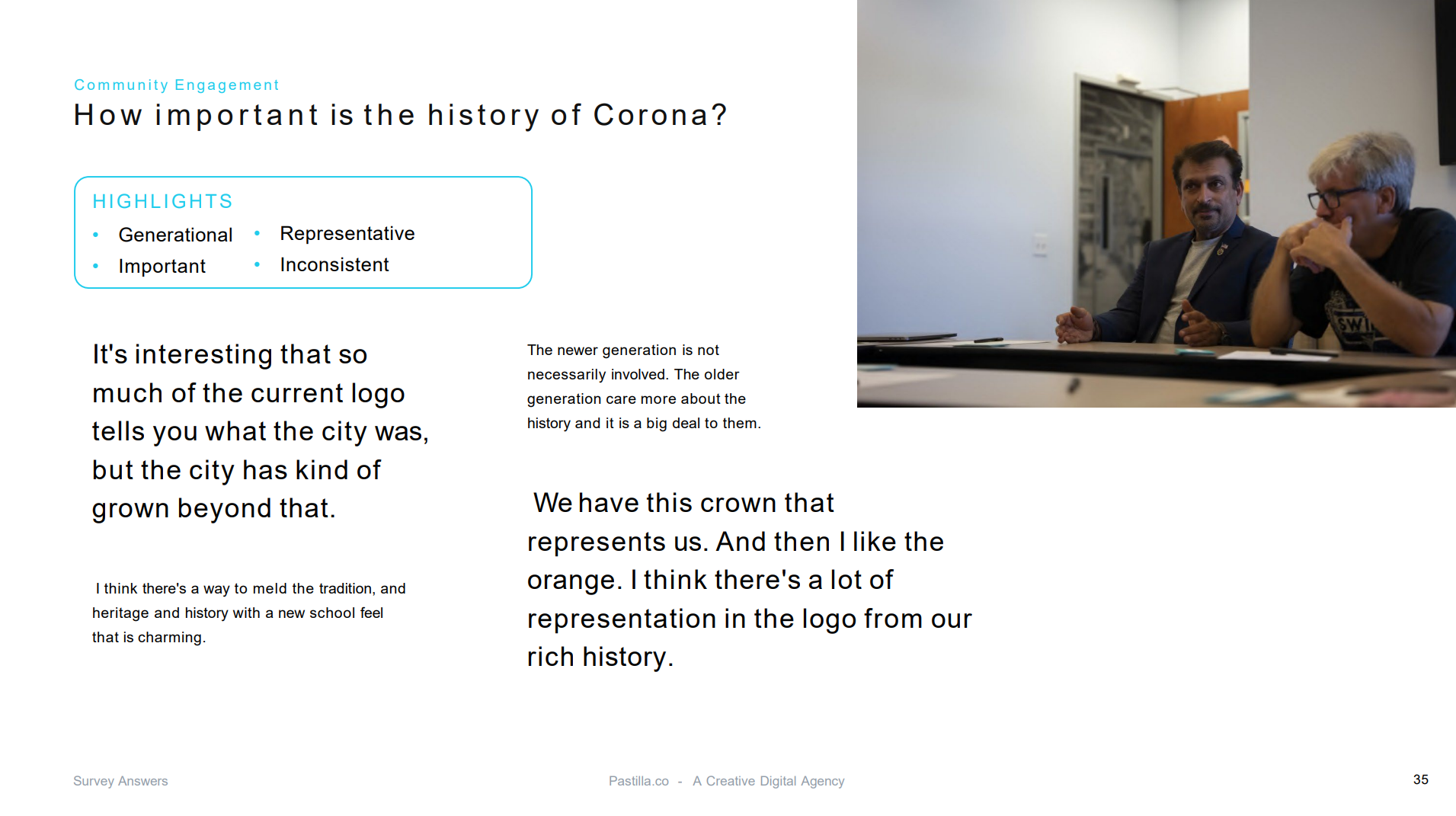 33
[Speaker Notes: How does the past tie in to our future
Generational
Representative
Inconsistent
“I think there is a way to meld the tradition, and heritage and history with a new school feel that is charming”]
Corona
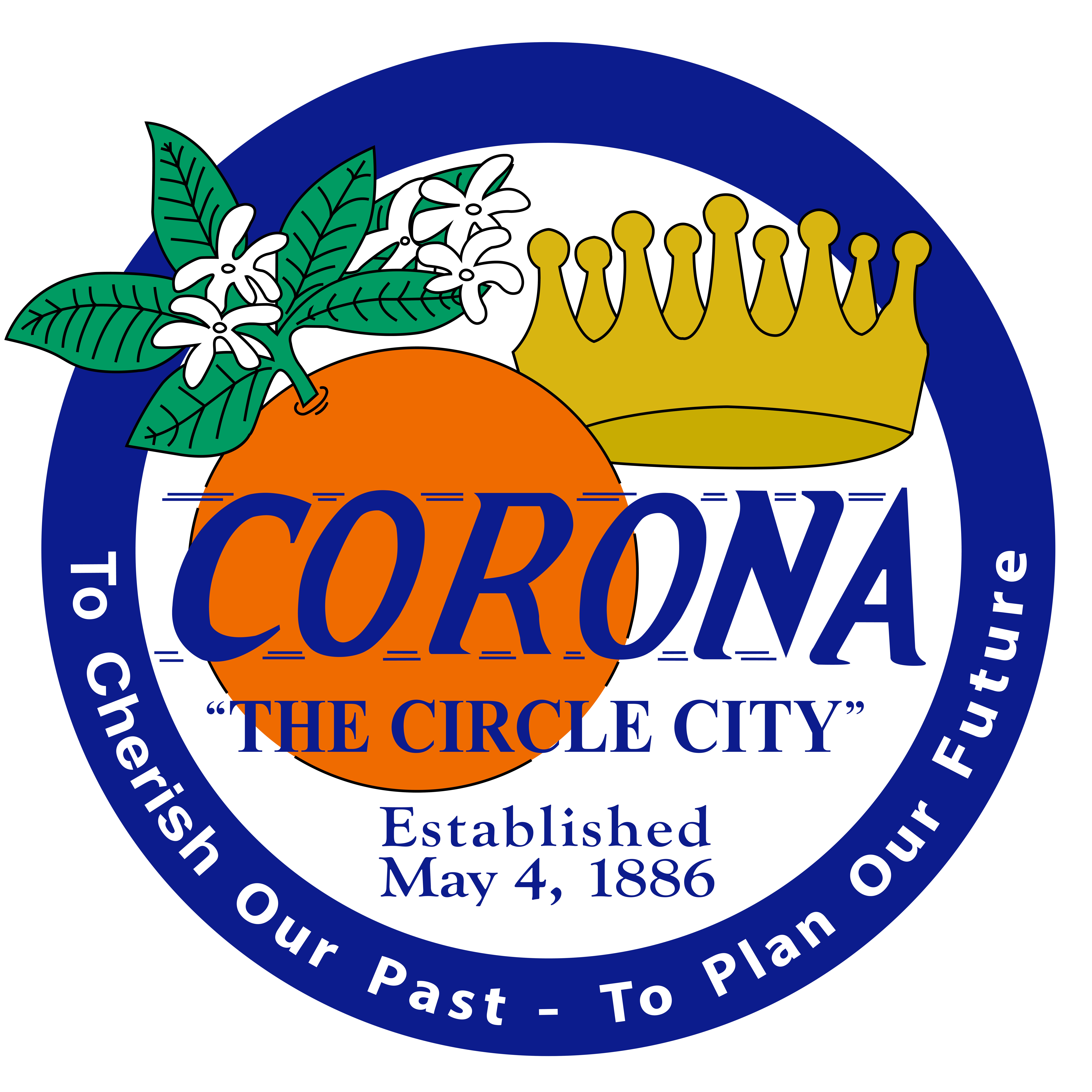 [Speaker Notes: Who we were
What we are becoming]
Corona
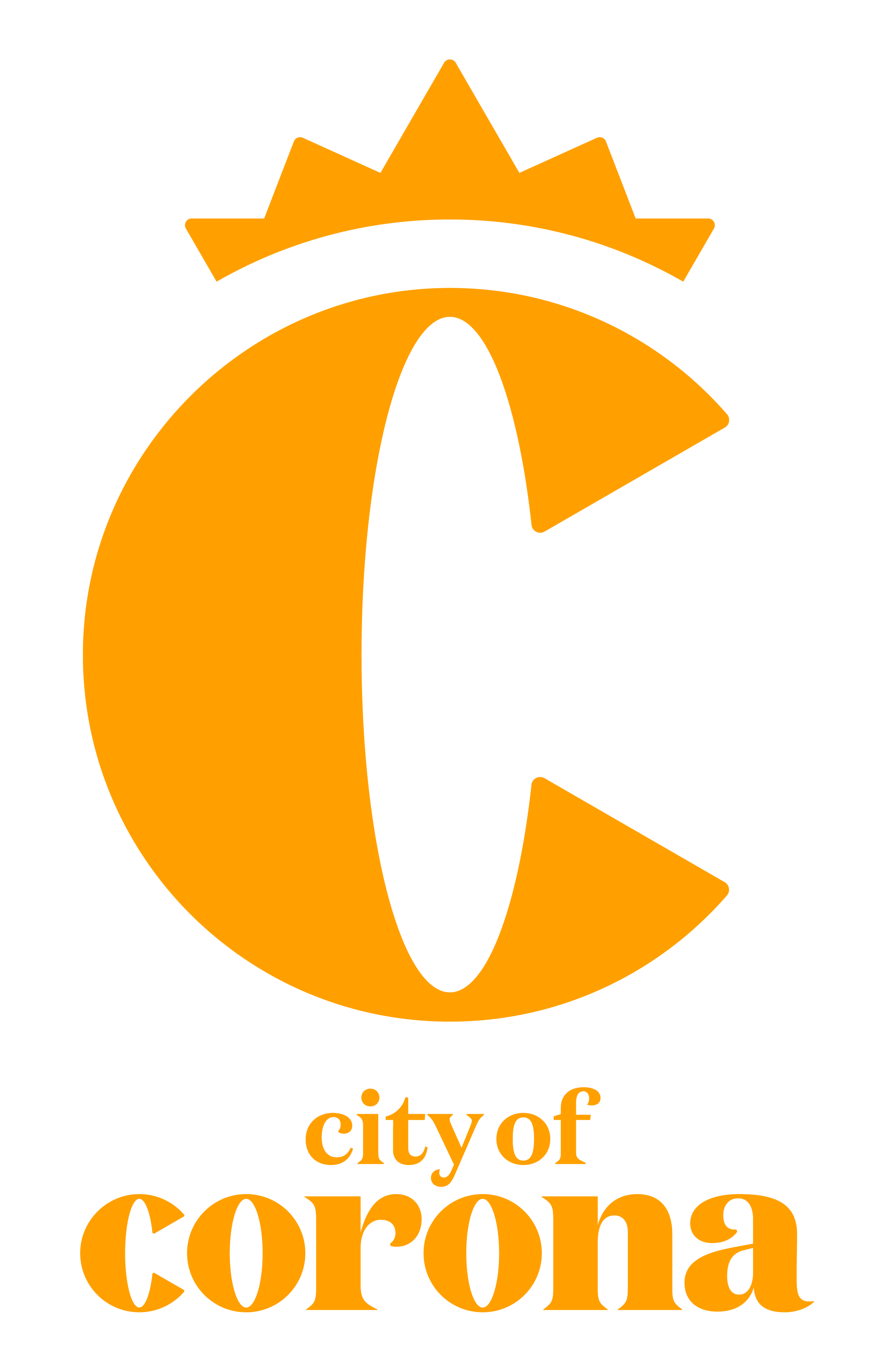 [Speaker Notes: Corona means crown
Circle City
Lemon capitol
Key to success -video]
36
Reinventing the Brand and CX
[Speaker Notes: The crown represents our defining attitude of honor as well as representing the beautiful mountains that surround us]
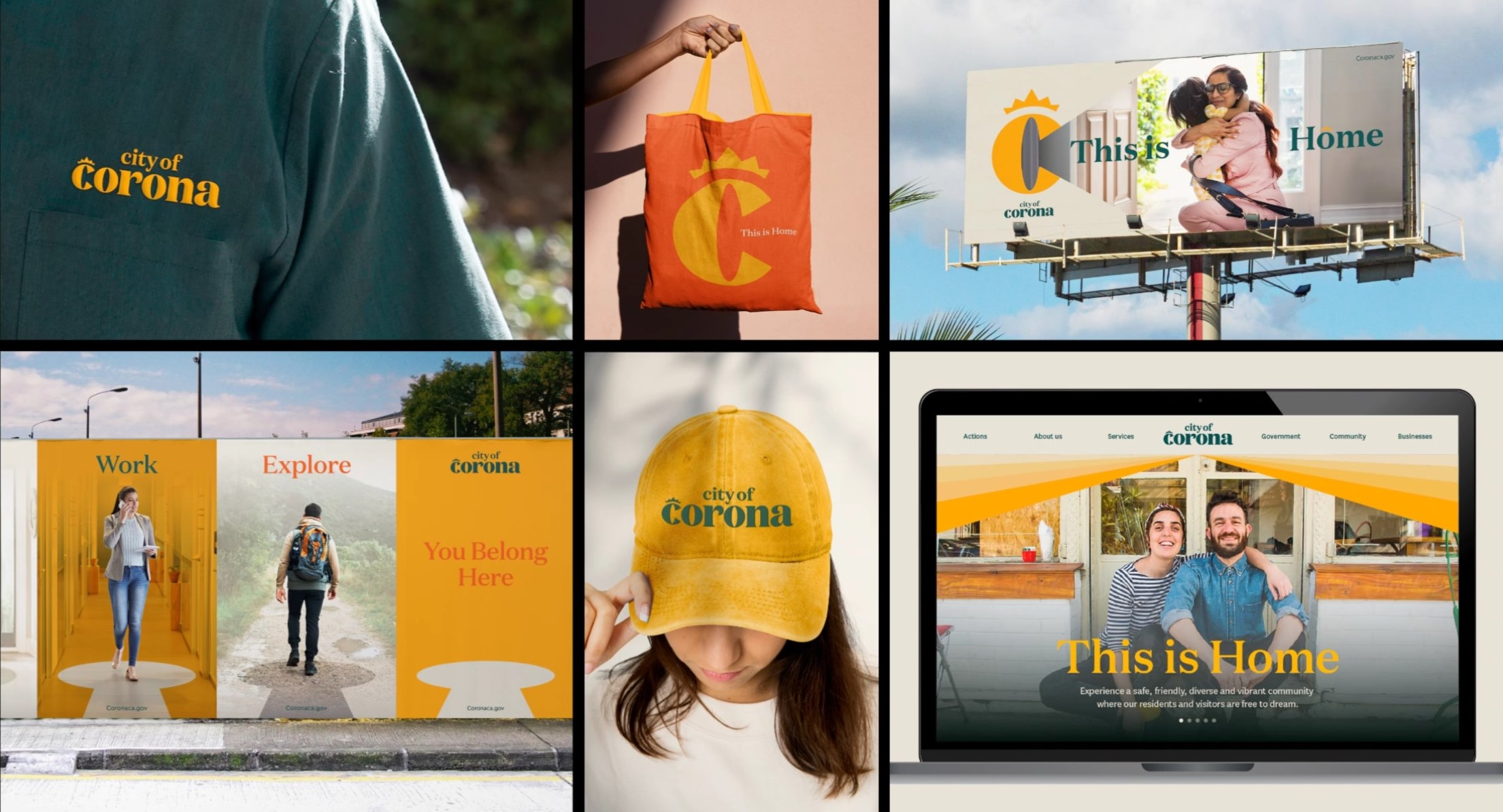 38
[Speaker Notes: Key to work
Family
Belonging
Home]
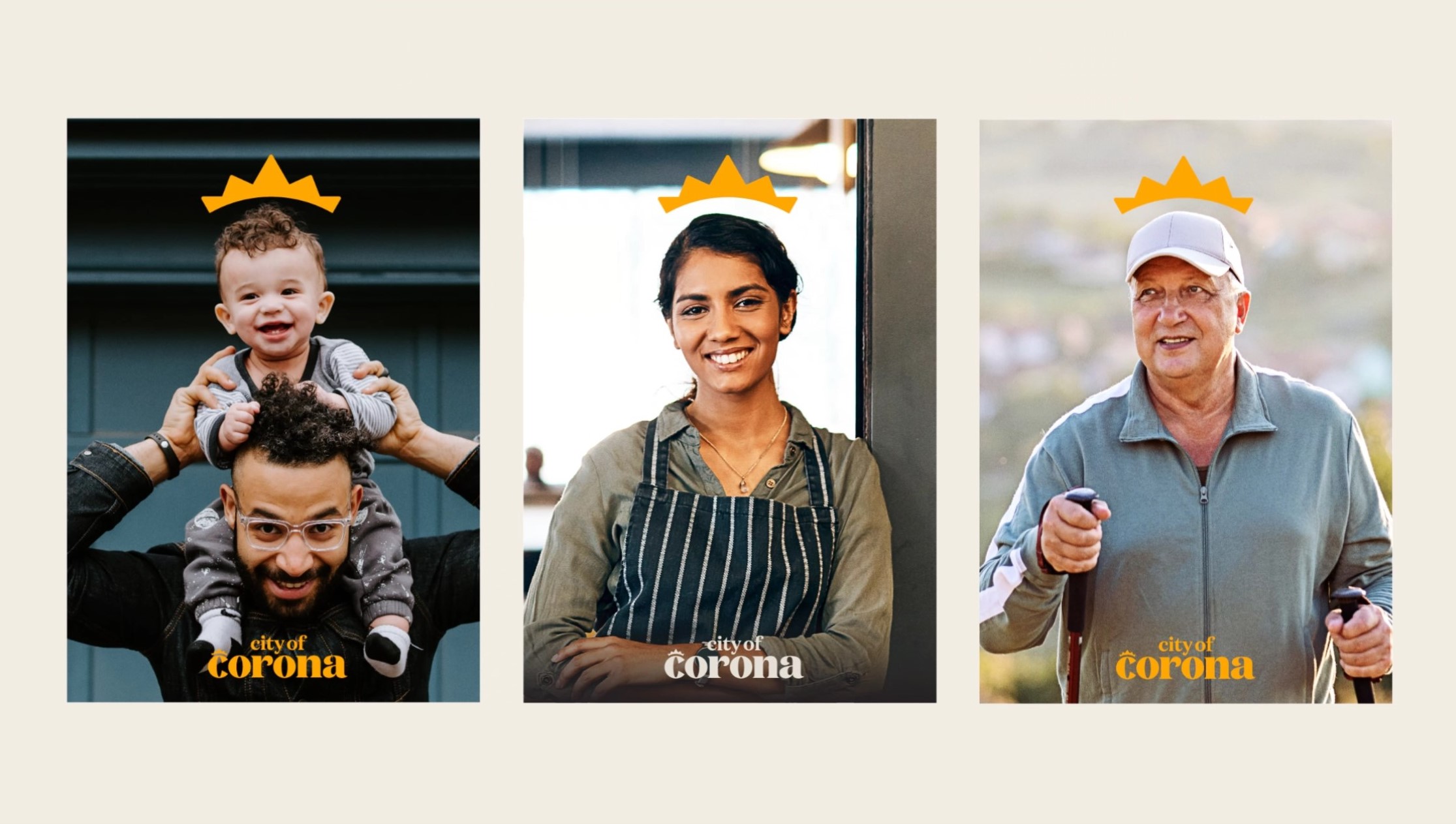 39
[Speaker Notes: The brand also is a way to honor the people who live, work and play here and represents the great things the do to make Corona special]
[Speaker Notes: It embraces our past but looks forward the to future
All of that from a survey]
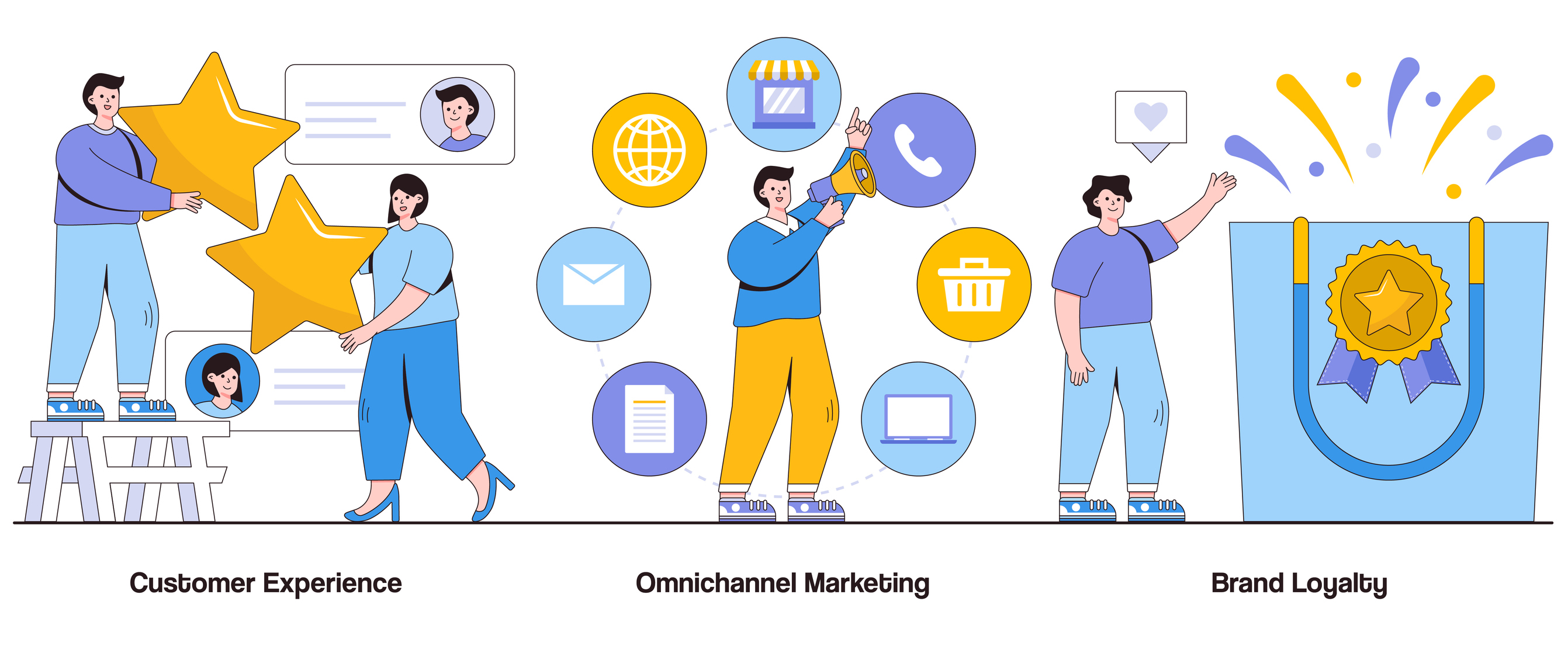 Total Omnichannel Effort (60-90 days)
Demo
What do we call this whole thing?
Customer Experience (CX) in government
Steph, Corona Resident
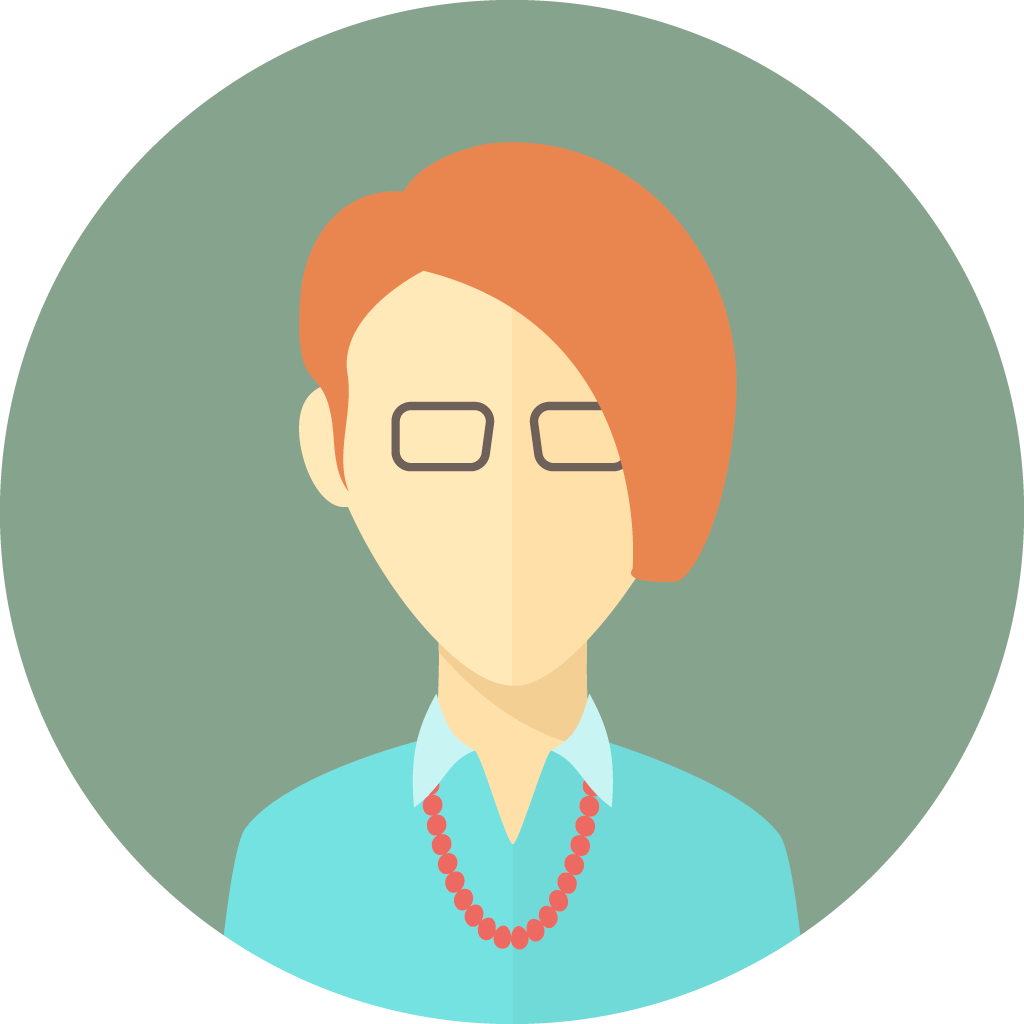 Steph, Corona Resident
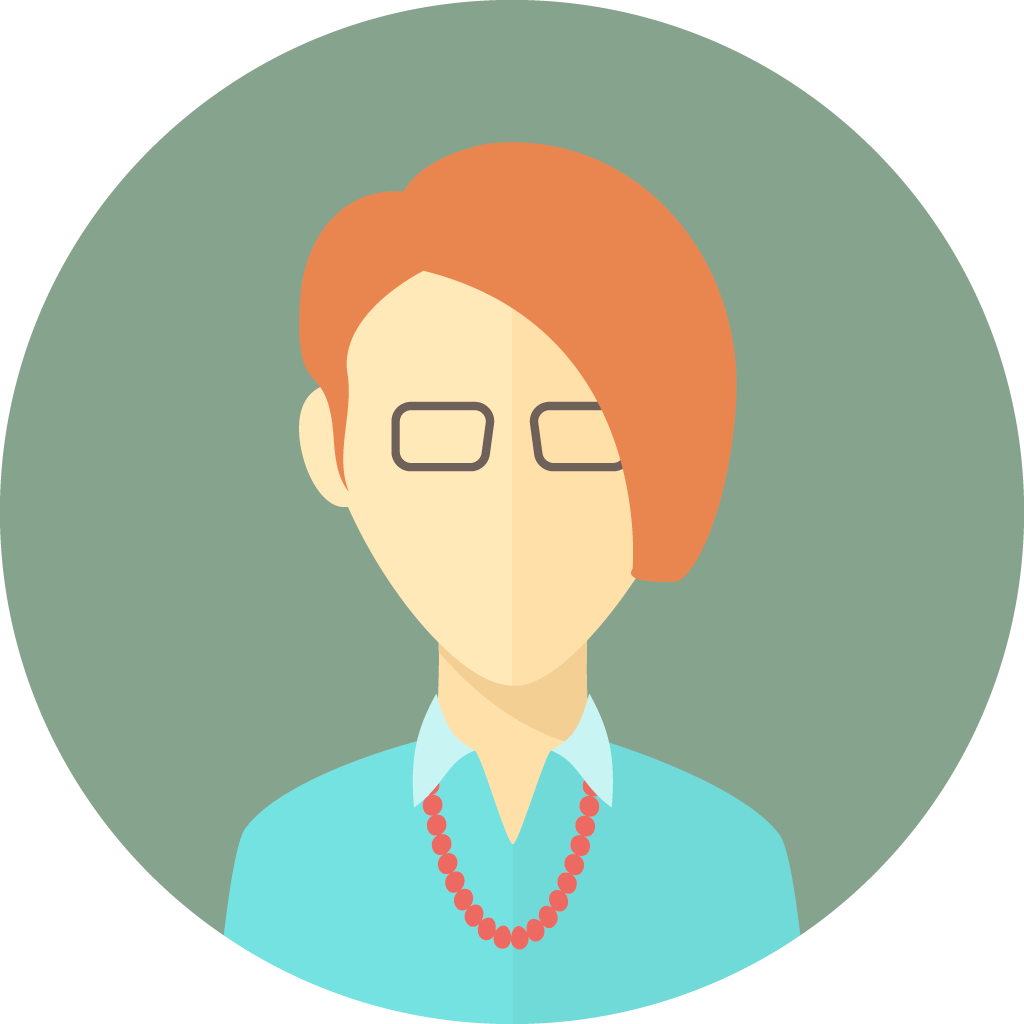 Recently bought a house. Wants to build an addition and knows she needs a permit.
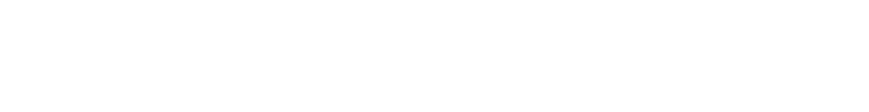 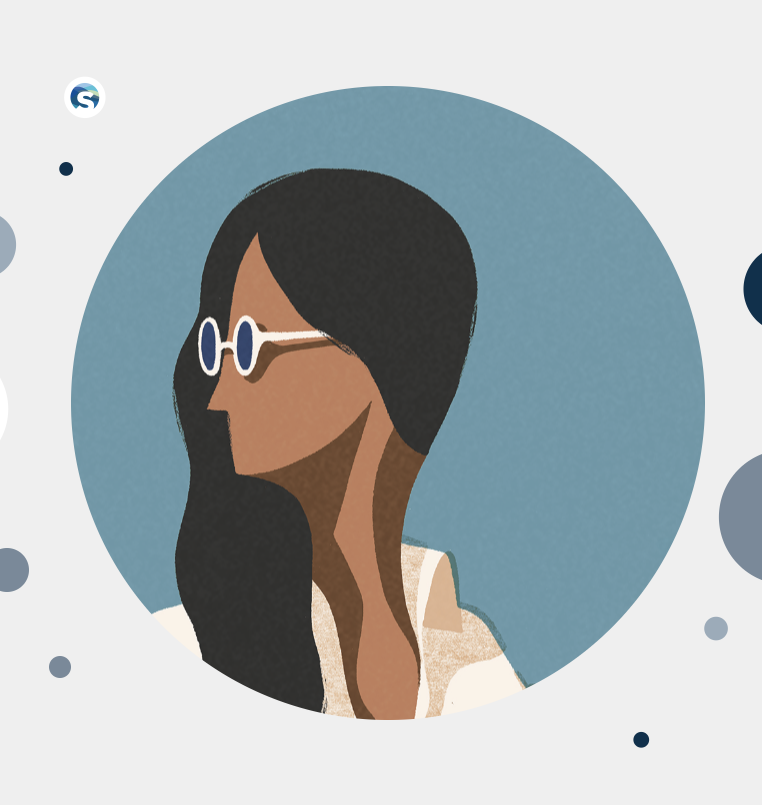 Steph, Corona Resident
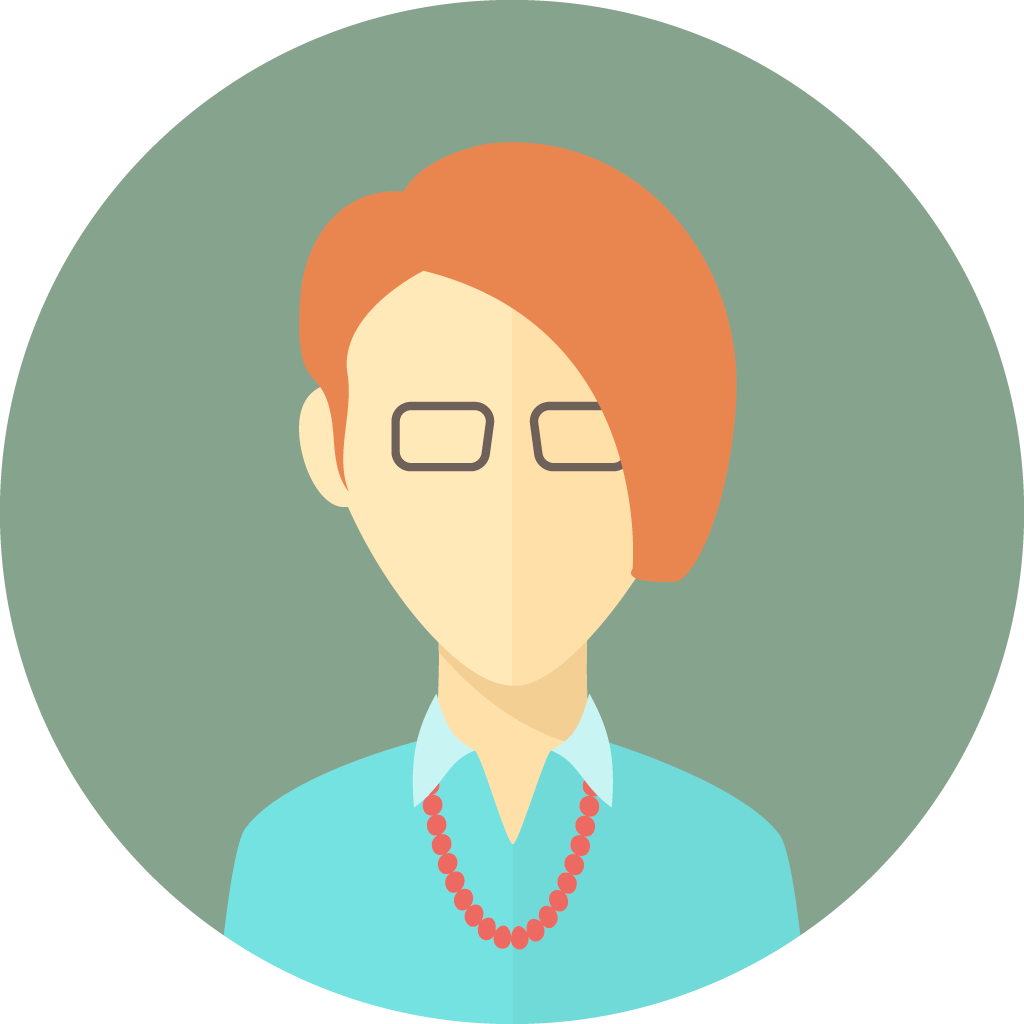 Recently bought a house. Wants to build an addition and knows she needs a permit.
Can anyone give me a status update?
What permit do I need? I don't want to apply for the wrong one!
Took a long time but the staff was super helpful.
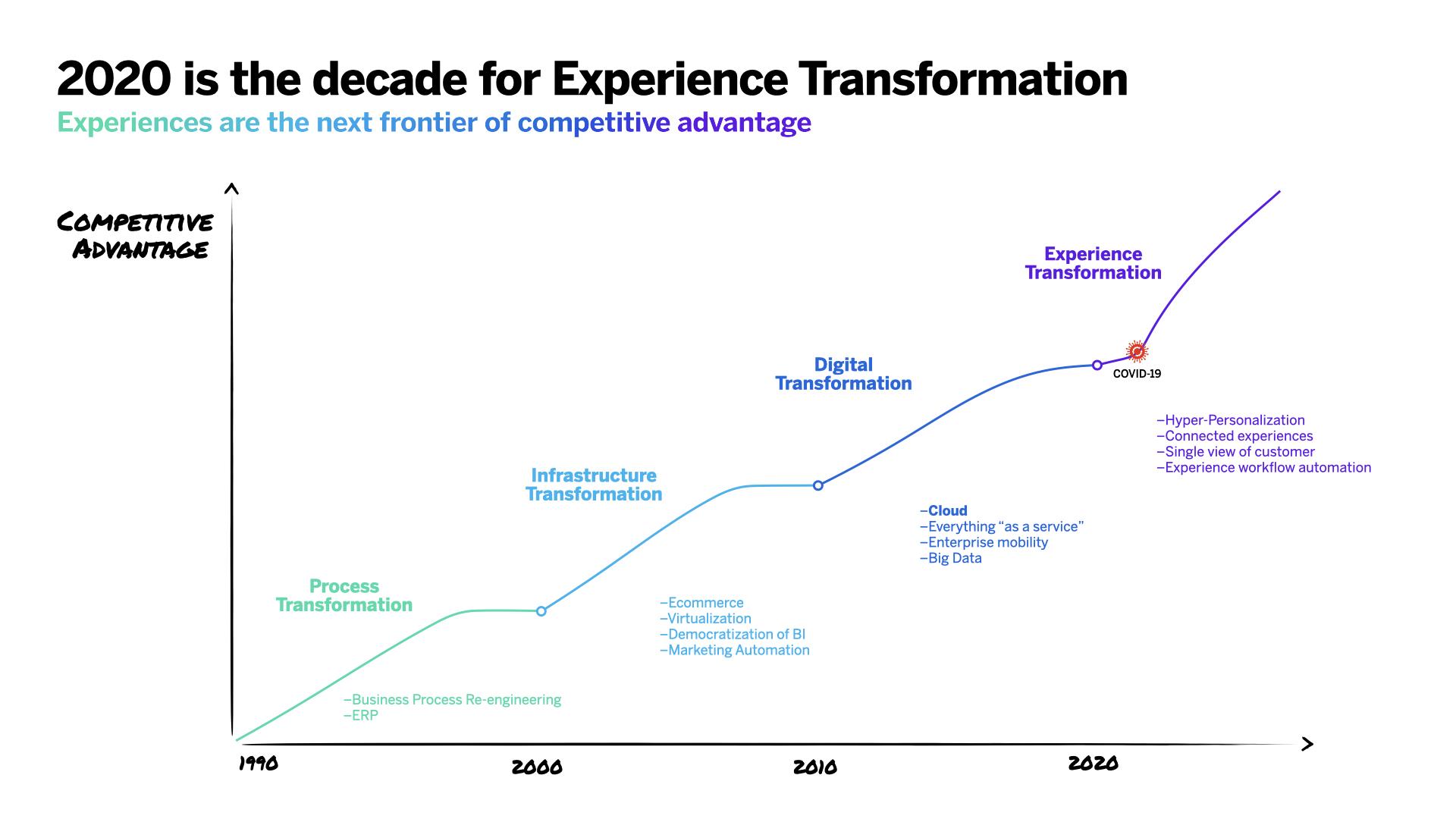 Structured
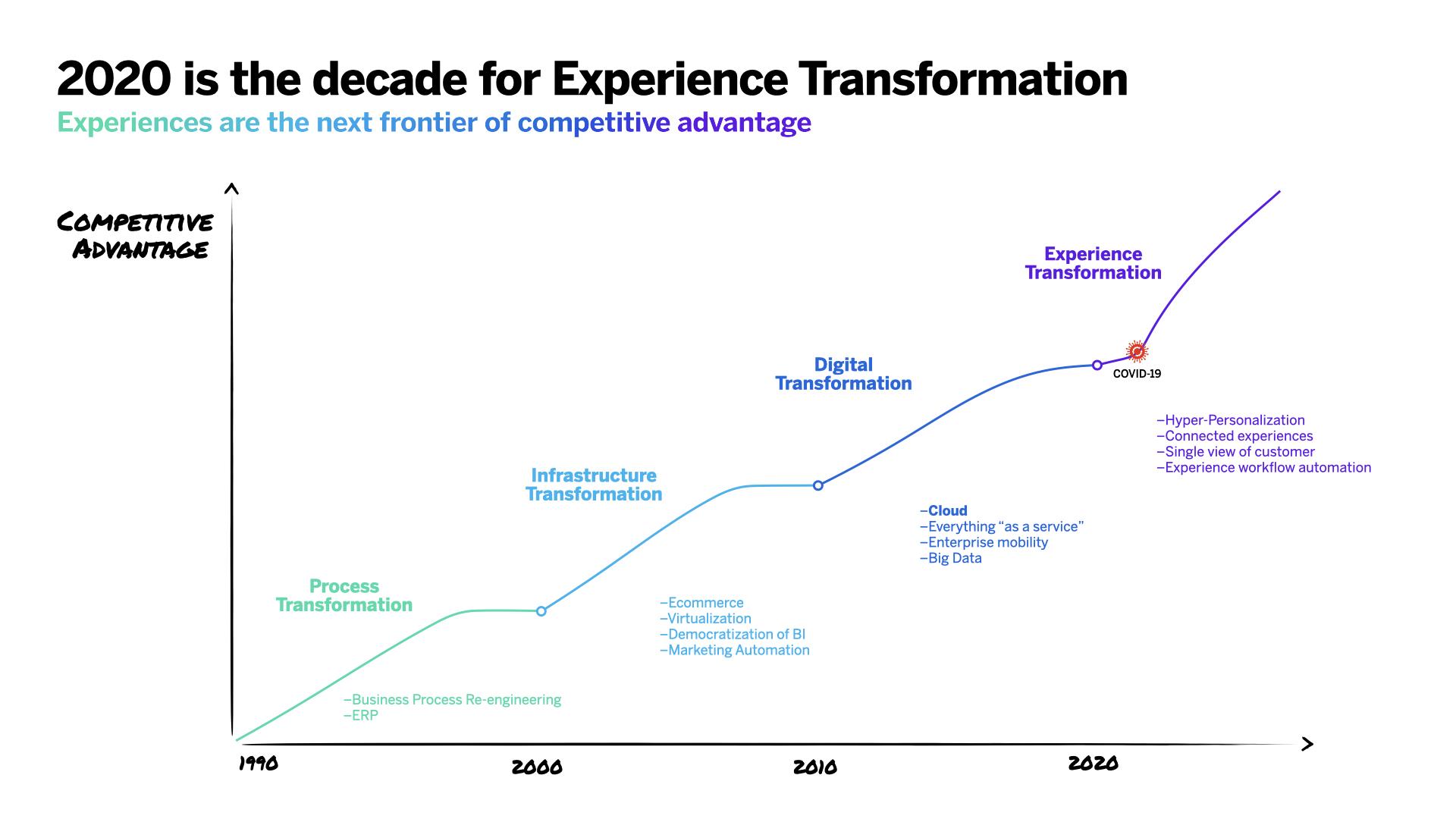 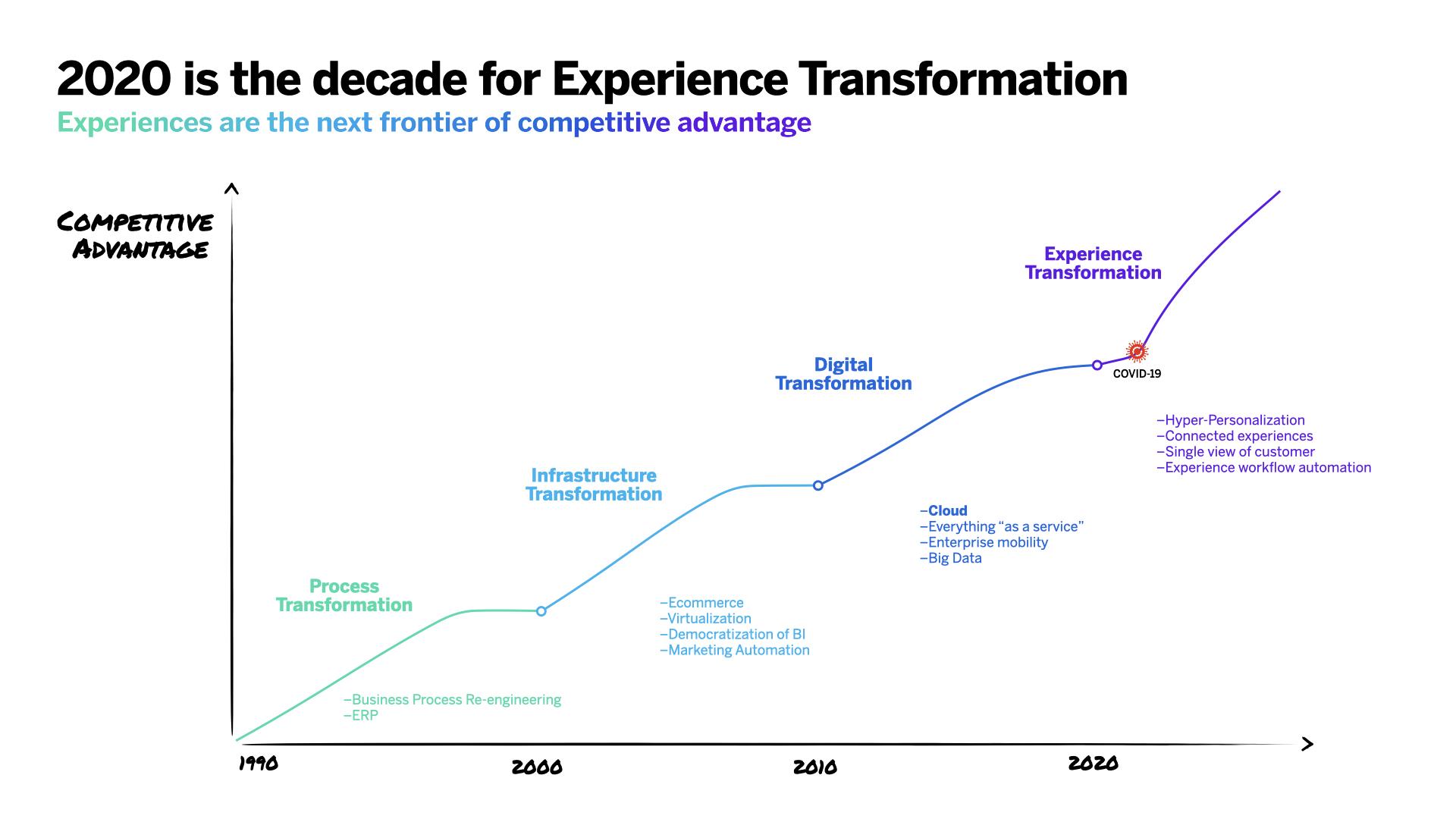 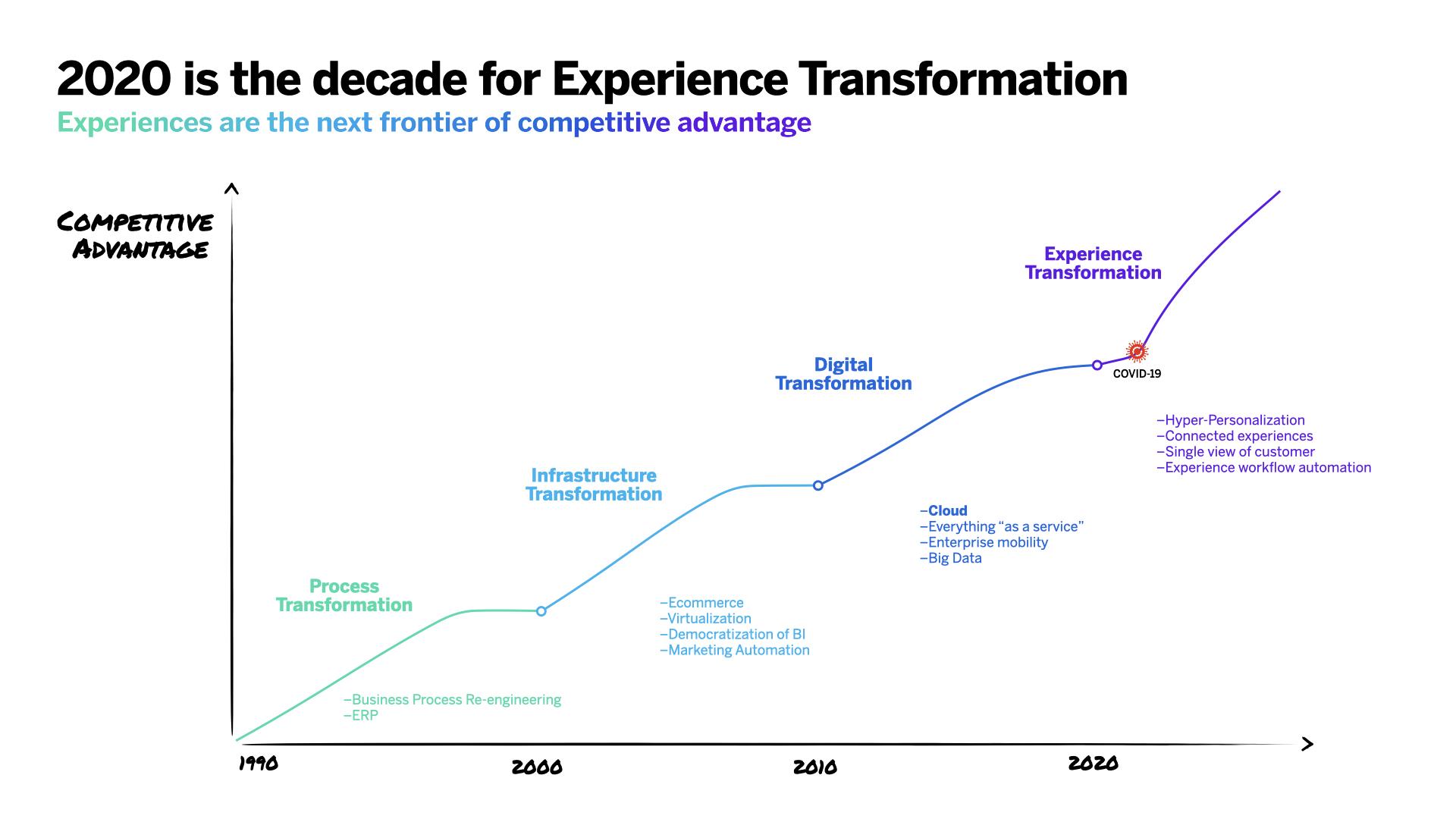 GPS Location
CSAT Scale Value
Language Settings
Demographics
Device Type
Username
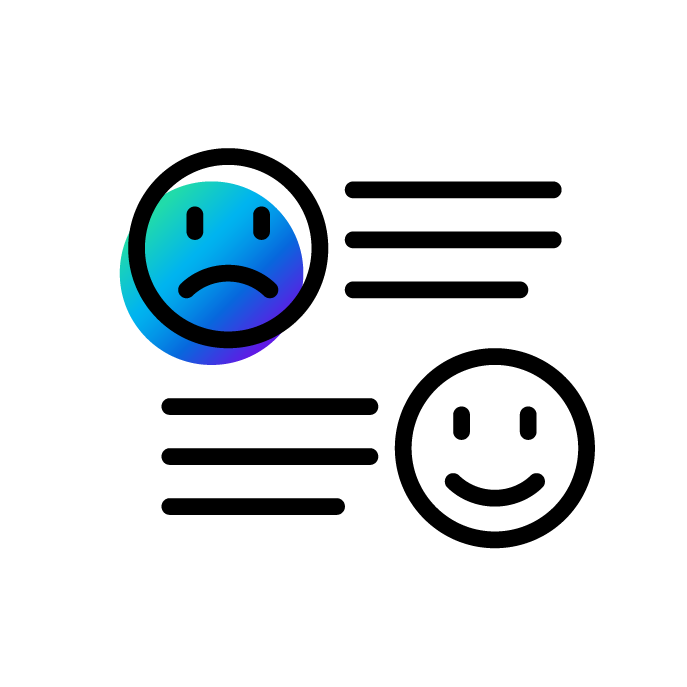 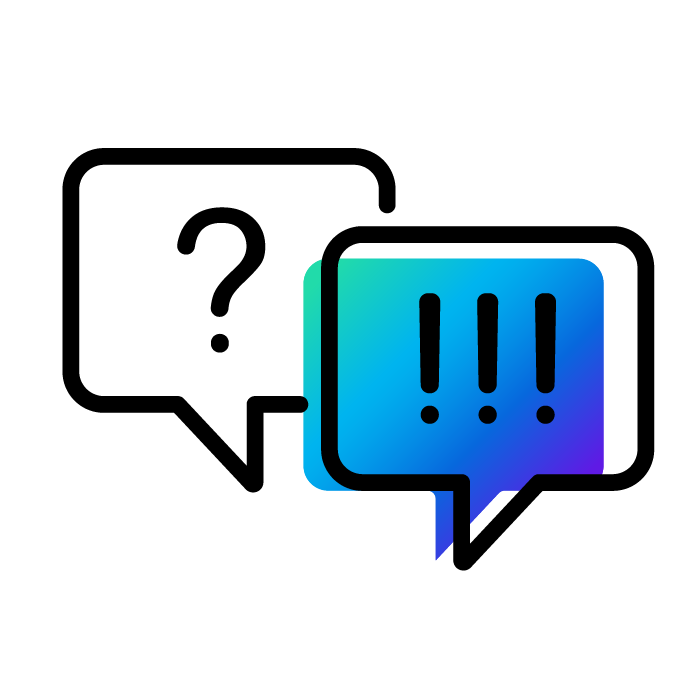 Unsolicited
Solicited
Open Text Surveys
Call Recordings
Screen Capture
Chat Transcripts
Images or Uploads
Social Feeds
Unstructured
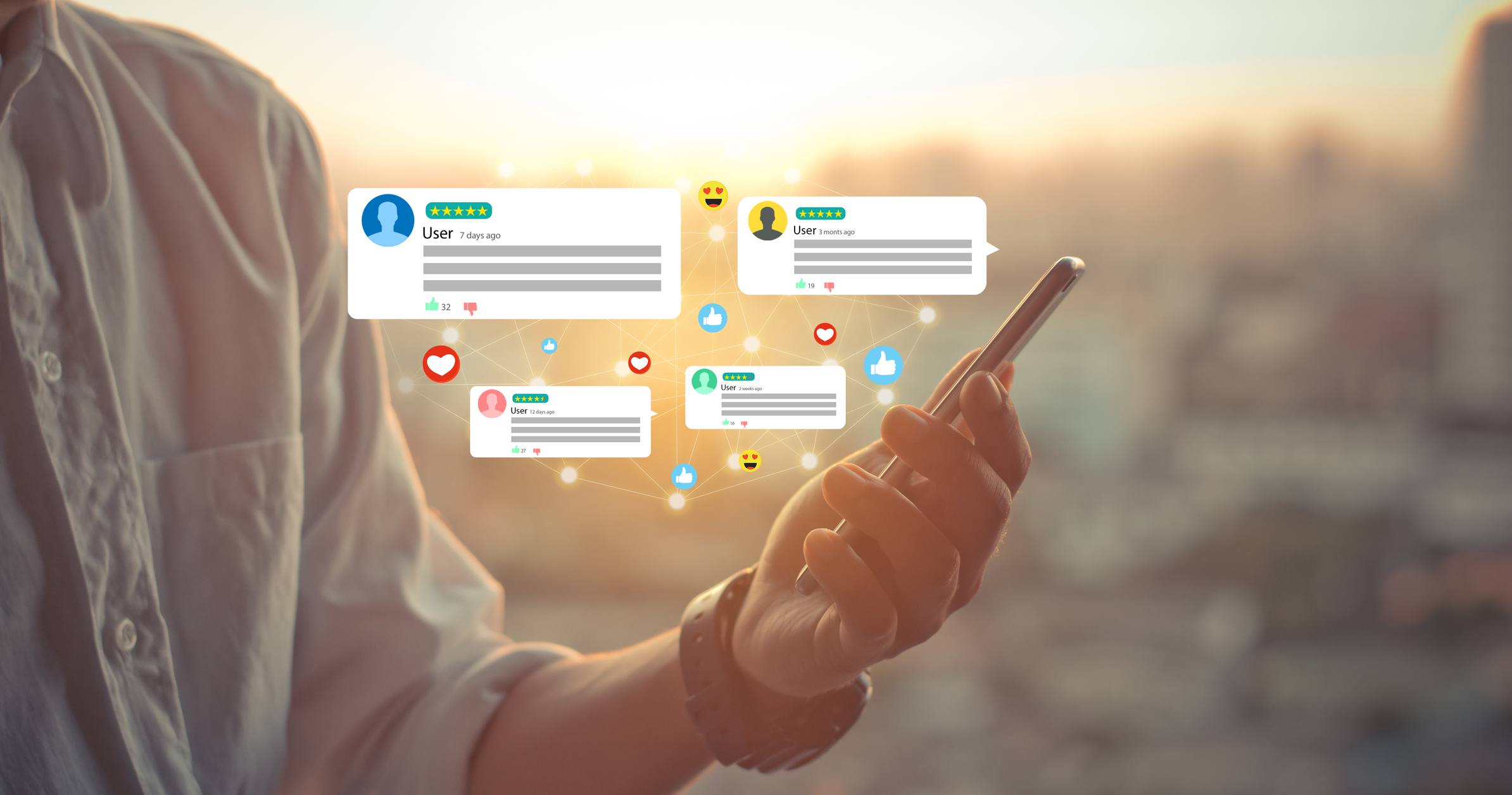 Customer Experience
What: People’s emotions, behaviors, and attitudes based on a series of interactions as part of a transaction.
Why: Advance equitable outcomes. Lower cost to serve. Build trust. And much more.
How: Discipline of leveraging CX data to improve the experience for the people we serve.
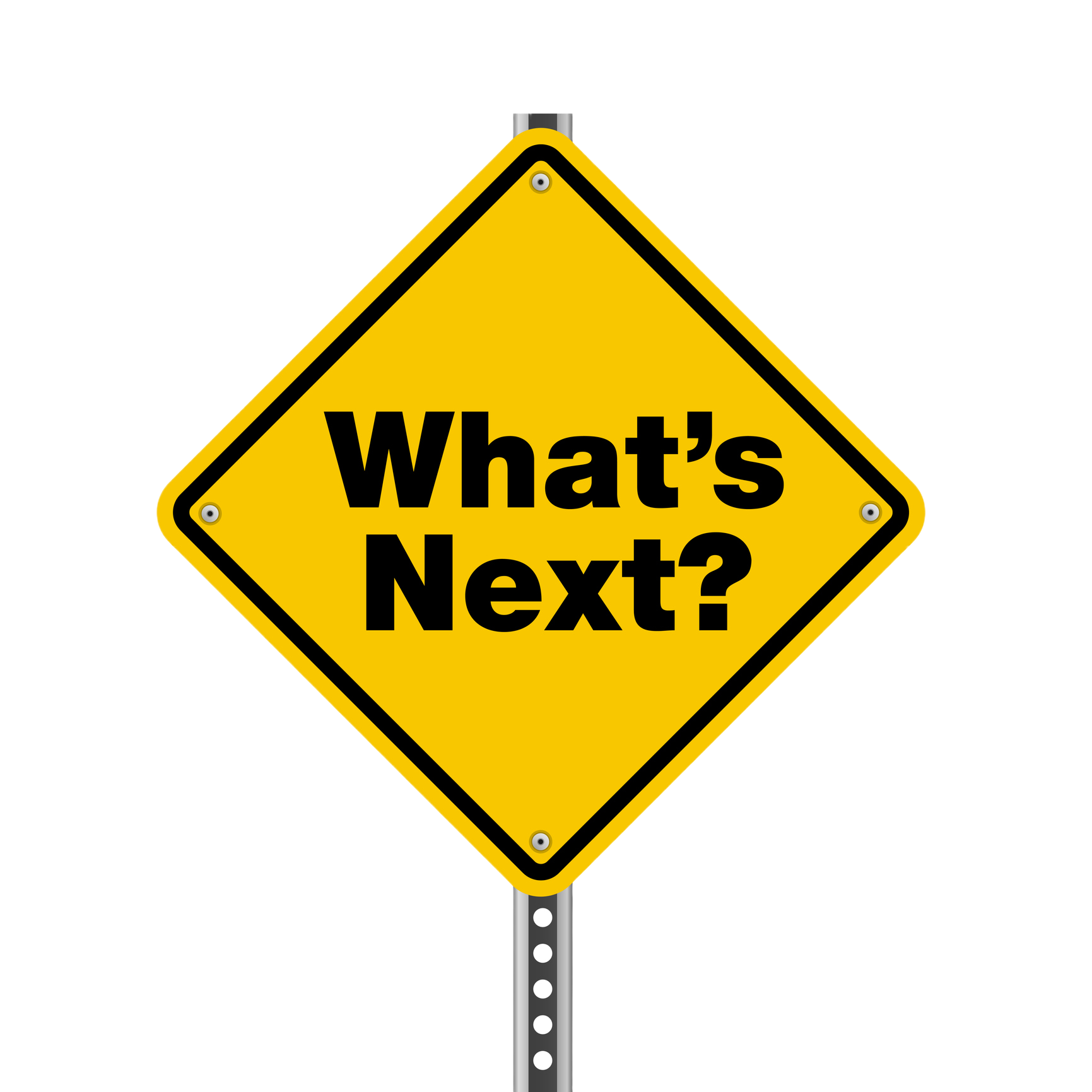 [Speaker Notes: Using it internally HR/IT/ creating a culture where people feel heard
Embedding the technology everywhere –applications internal and external]
Demo
[Speaker Notes: CJO
AI]
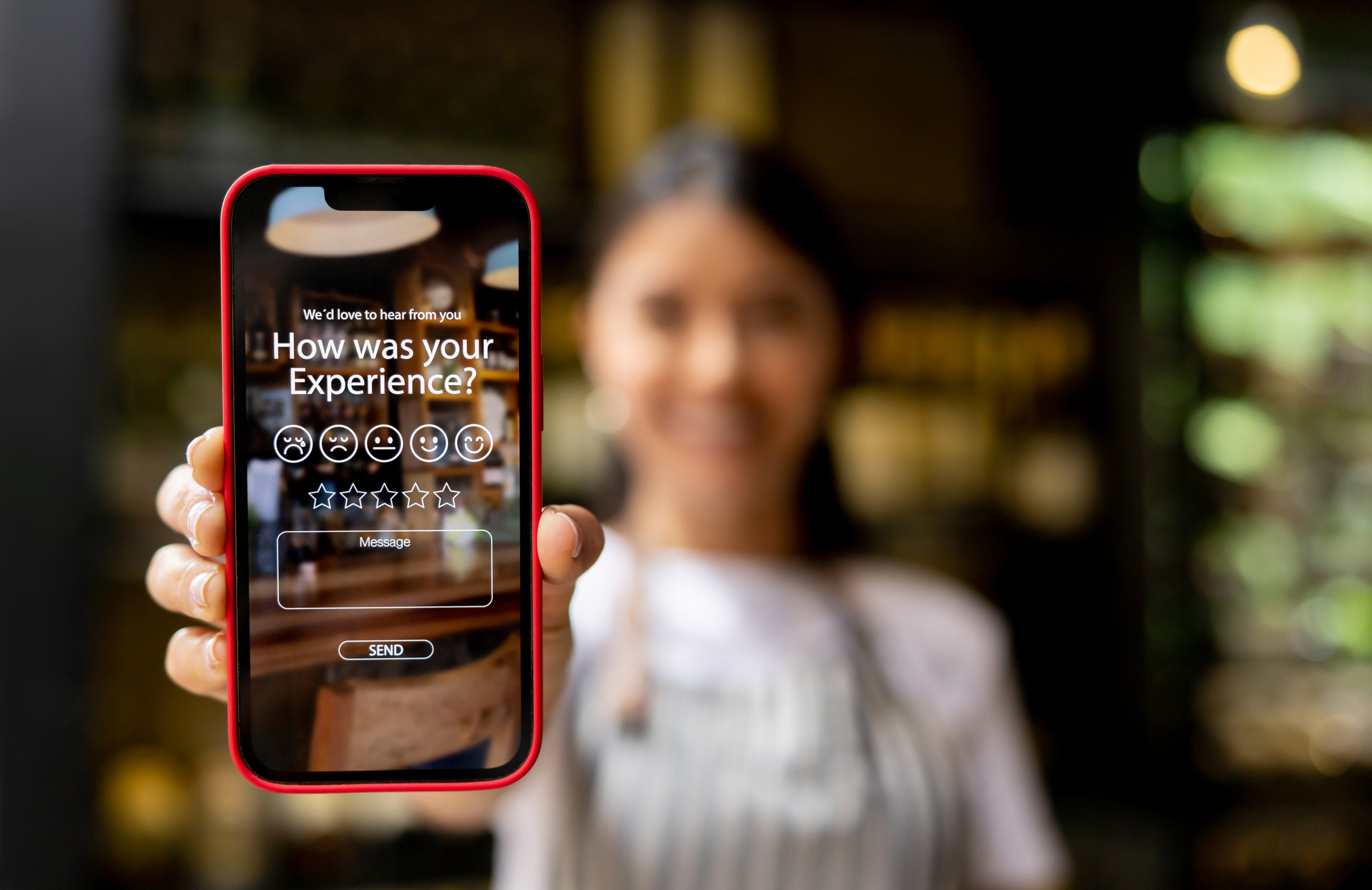 The Future of Digital Engagement is…
EXPERIENCE
[Speaker Notes: Tie all the data together
Provide a great experience
Let citizens have a voice]
Call to action
Get a fast win (14 days)
Complete full lifecycle (30 days)
Grow to total omnichannel effort 
(60-90 days)
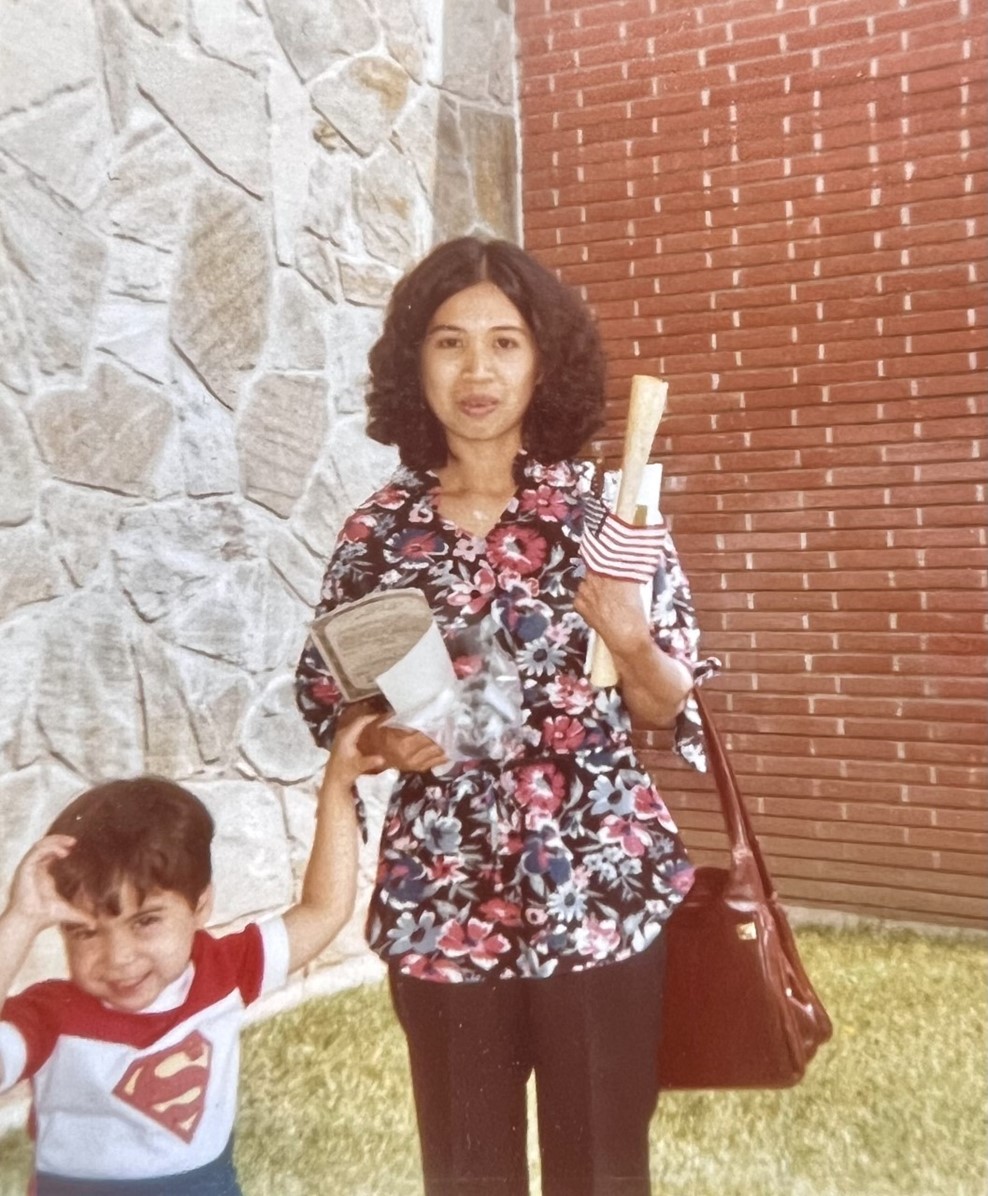 Lorem Ipsum
Questions?